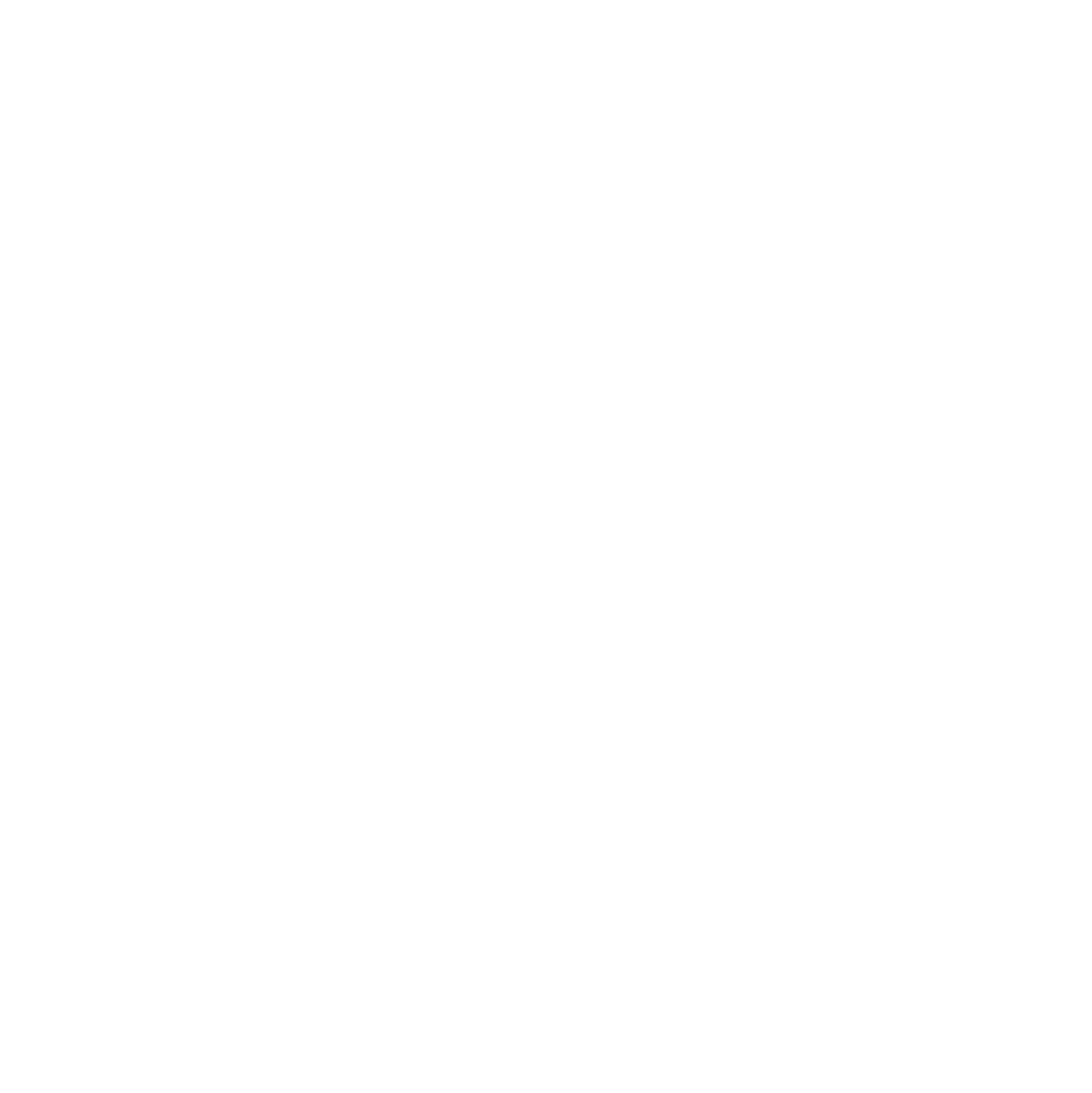 Motorcycle Shop
Business Plan
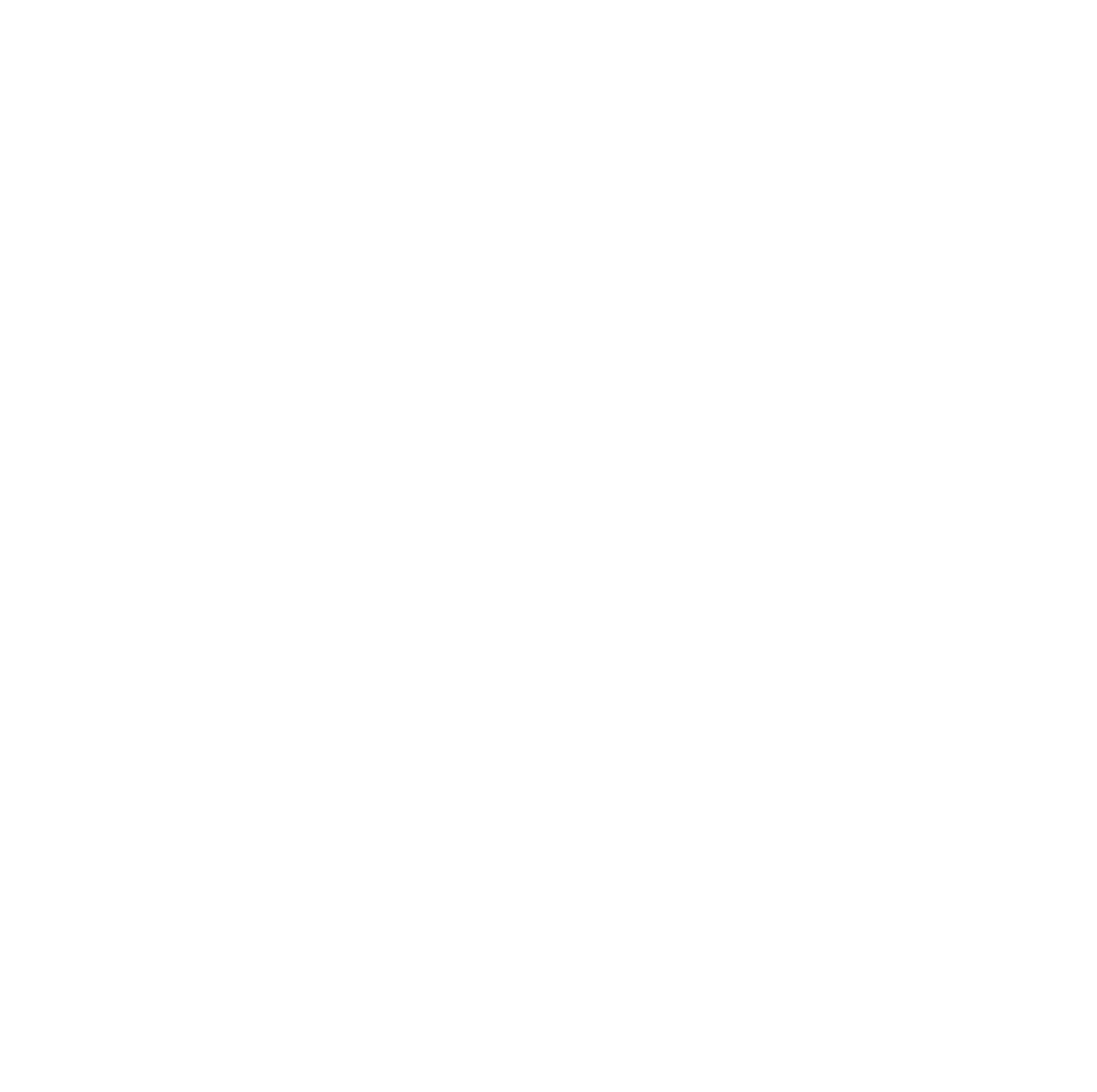 Table Of Contents
1
3
Introduction
About Us
Elaborate on what you want to discuss.  Elaborate on what you want to discuss.
Elaborate on what you want to discuss.  Elaborate on what you want to discuss.
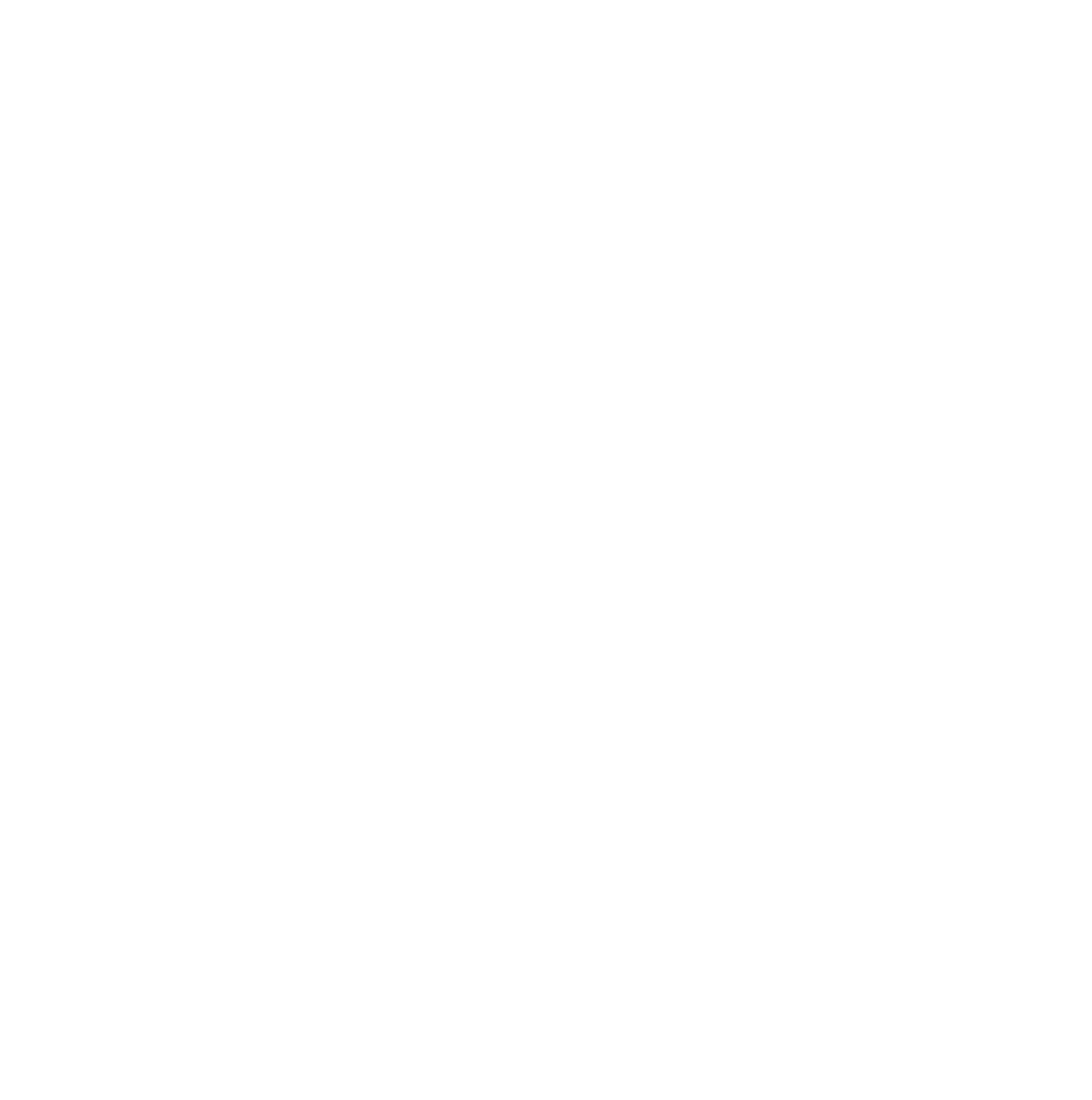 2
Our Projects
Elaborate on what you want to discuss.  Elaborate on what you want to discuss.
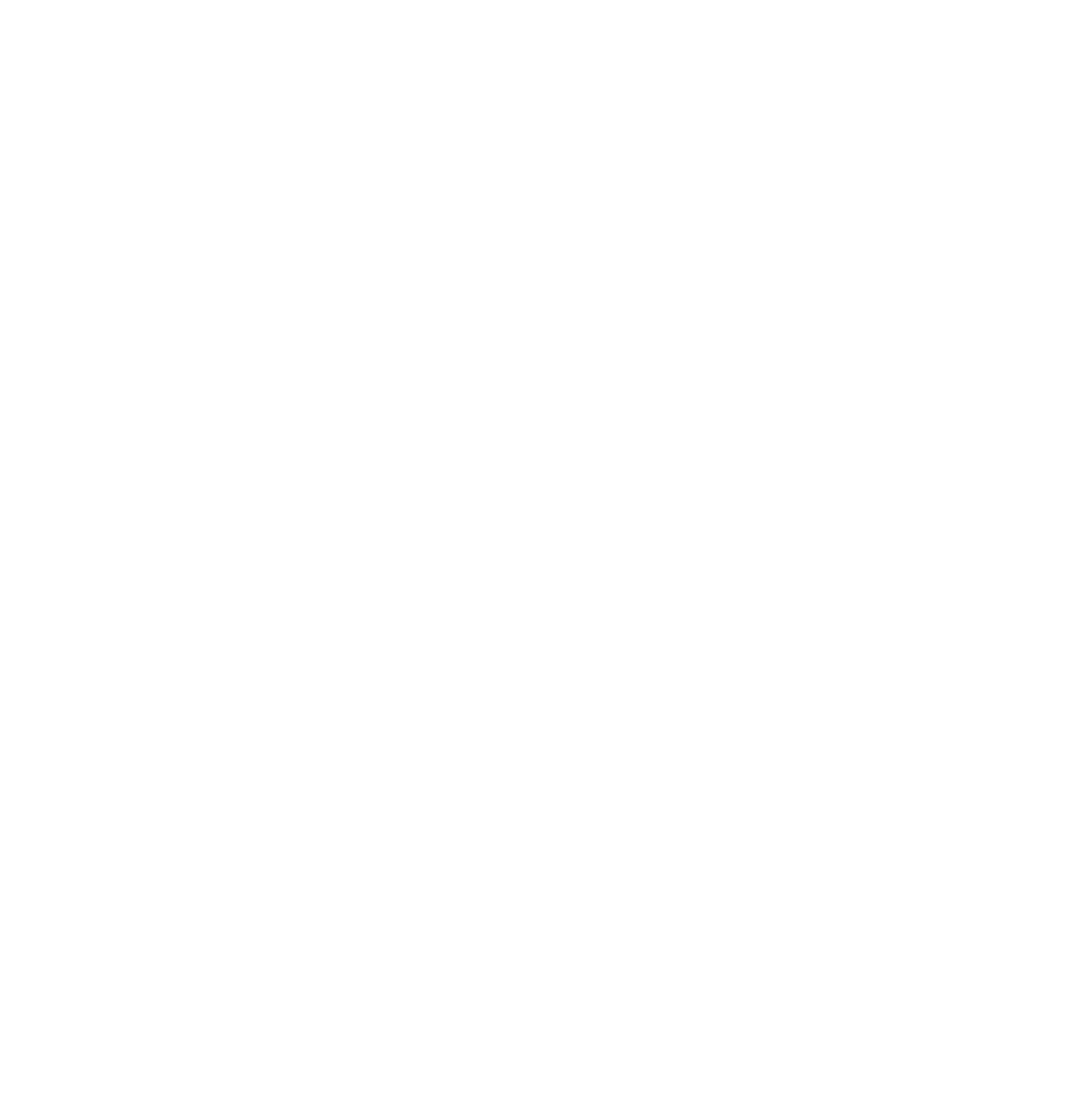 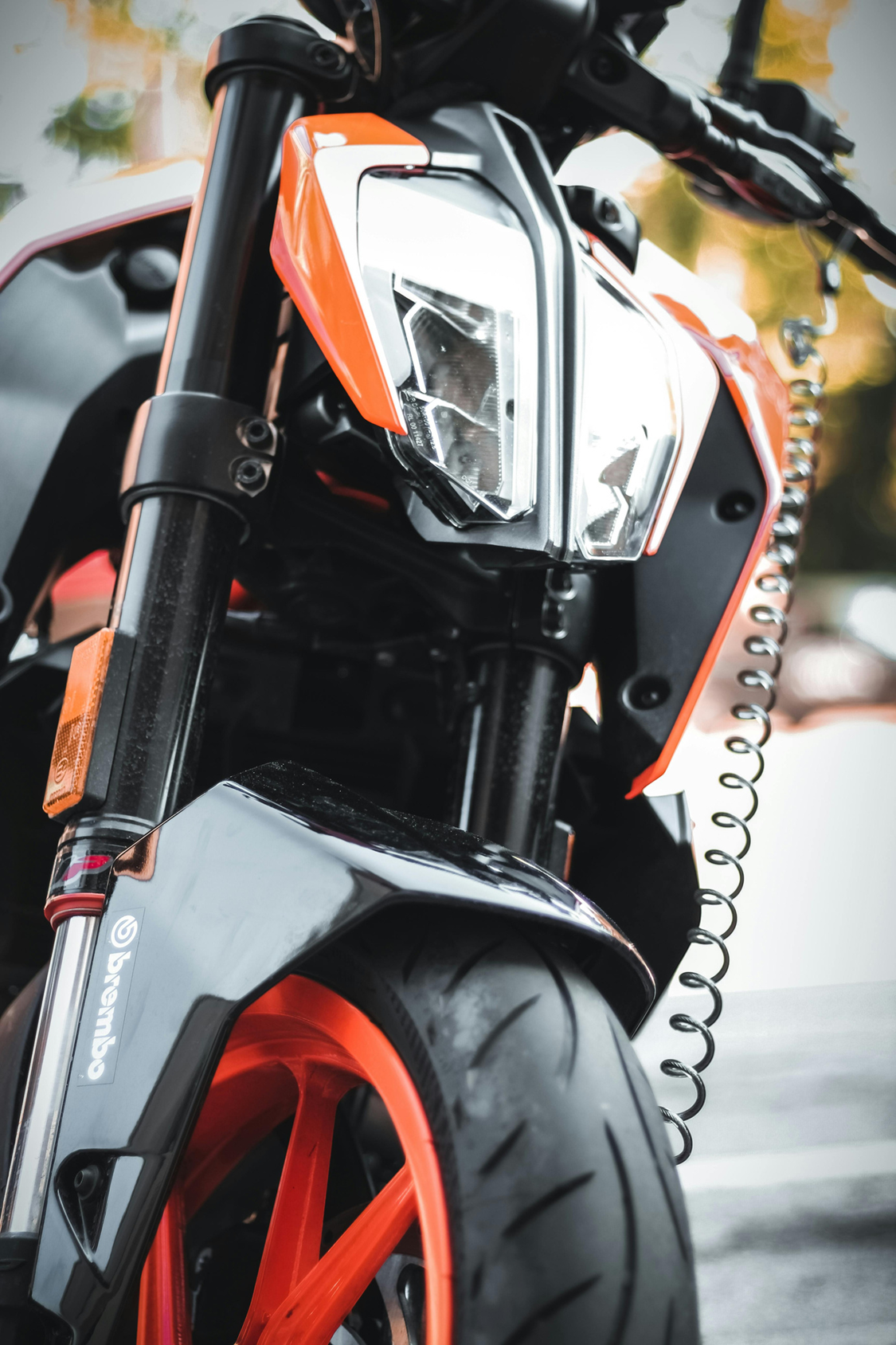 1
Introduction
Elaborate on what you want to discuss.
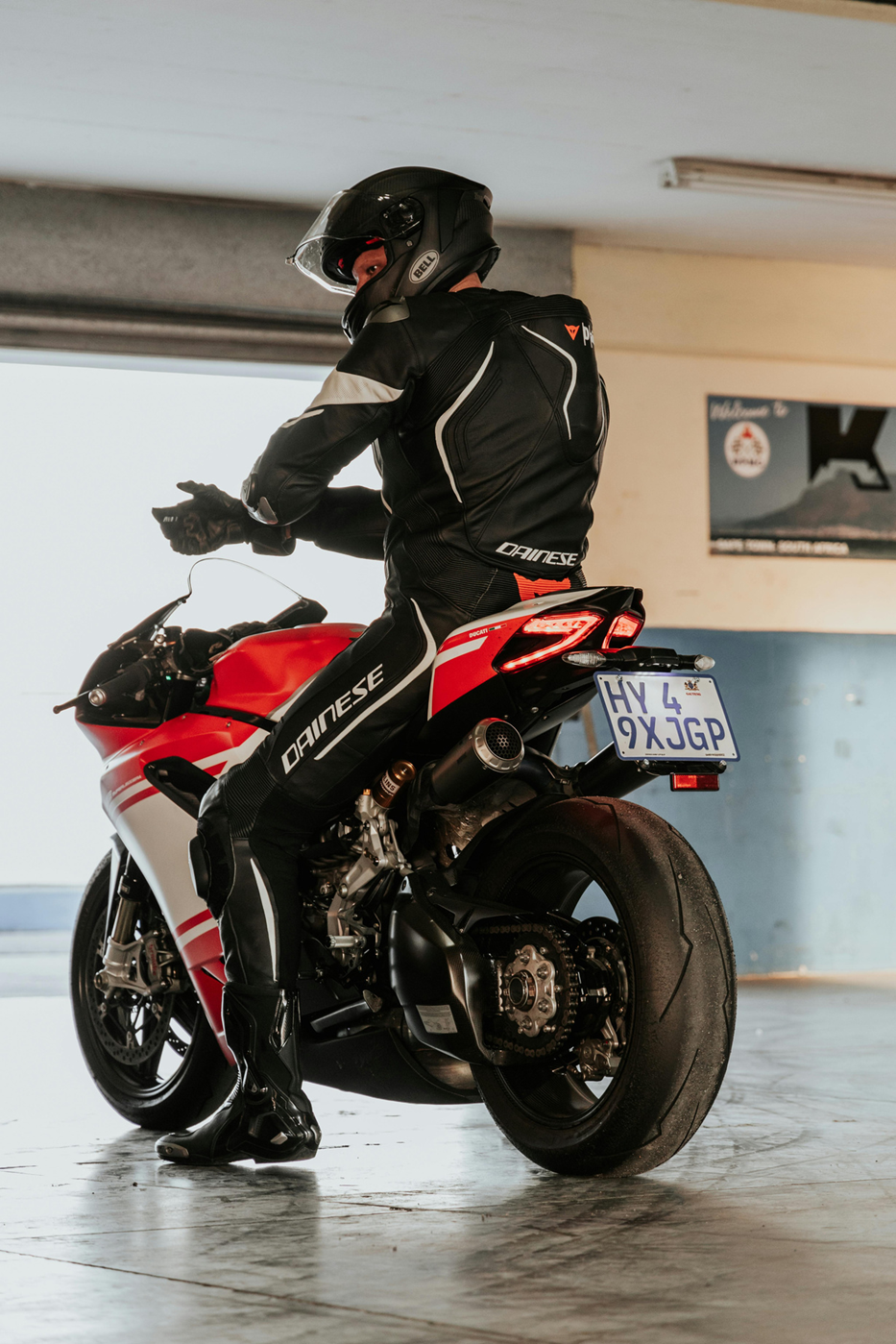 Welcome To Presentation
I'm Rain, and I'll be sharing with you my beautiful ideas. Elaborate on what you want to discuss. Elaborate on what you want to discuss. Elaborate on what you want to discuss. Elaborate on what you want to discuss. Elaborate on what you want to discuss.
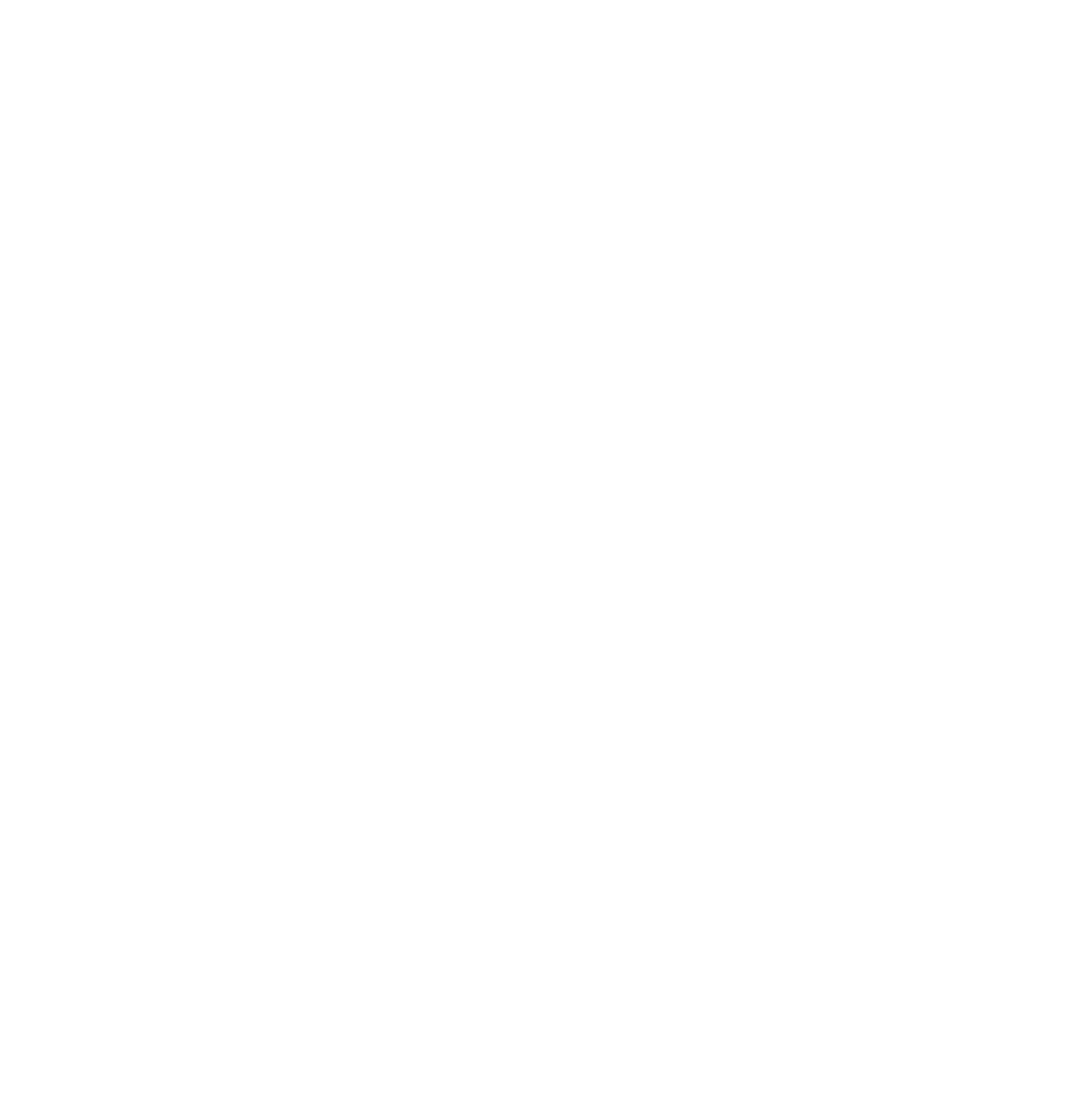 Follow me at @reallygreatsite to learn more.
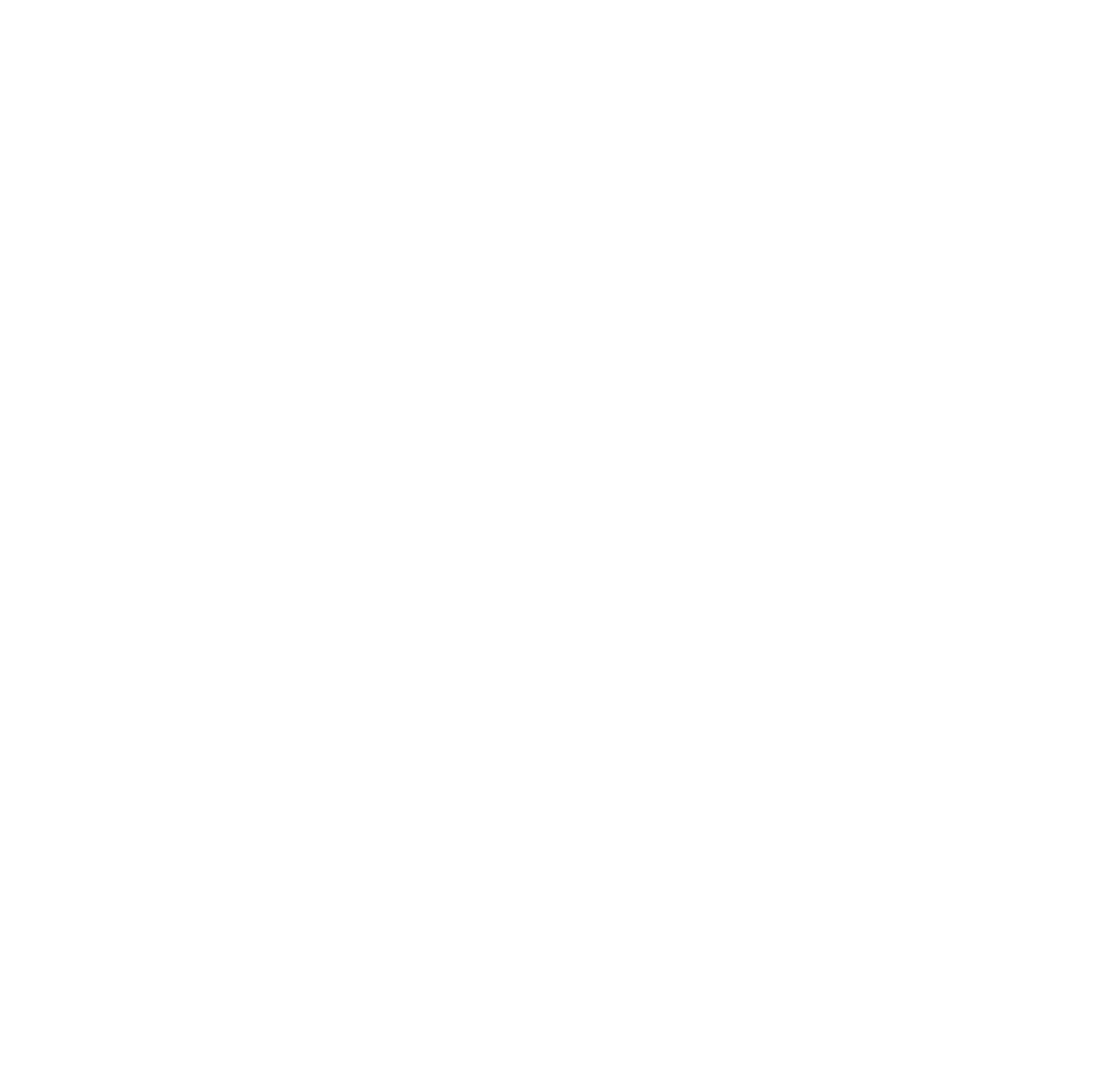 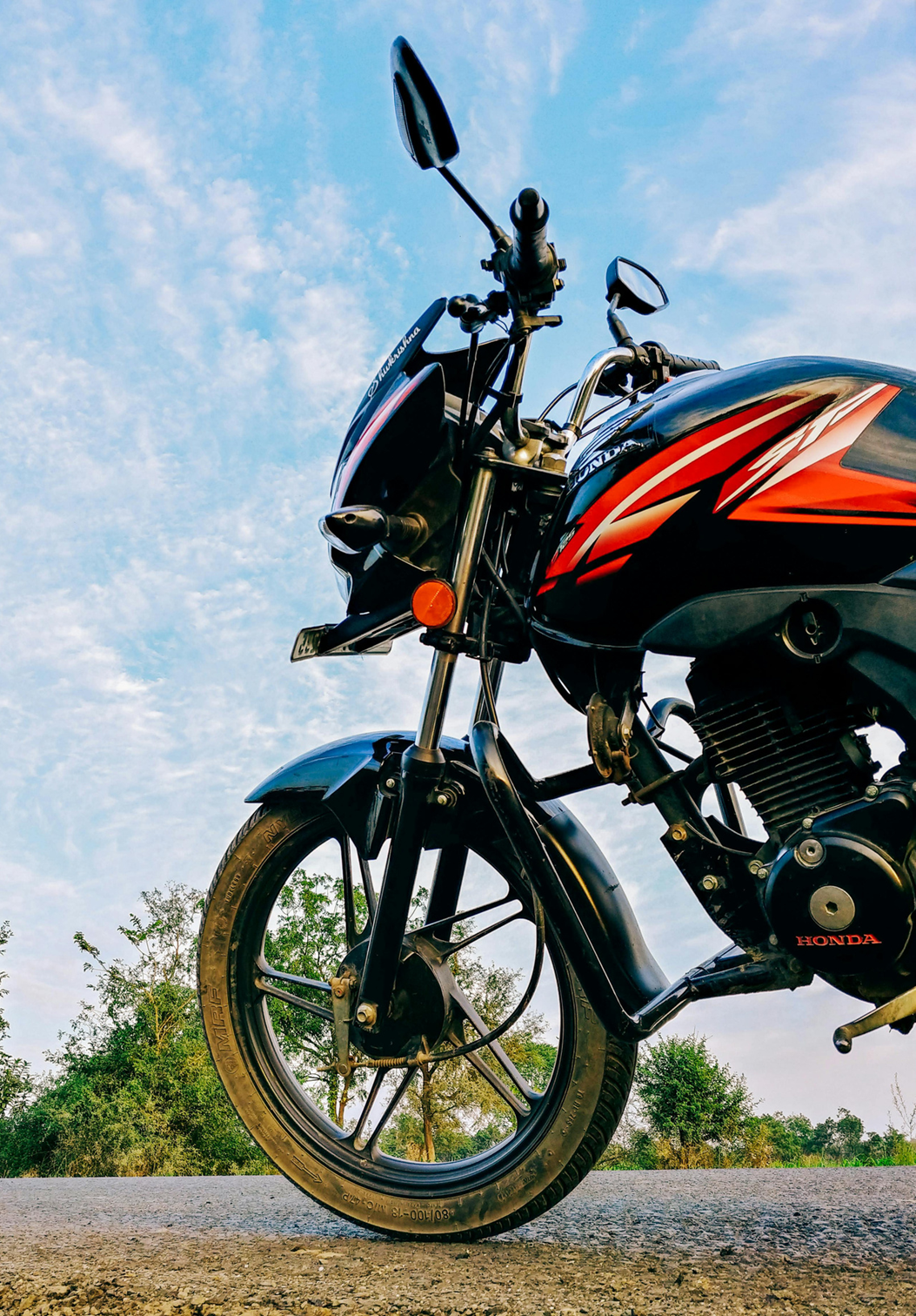 Company Descrition
Briefly elaborate on what you want to discuss.  Briefly elaborate on what you want to discuss.
Who we are?
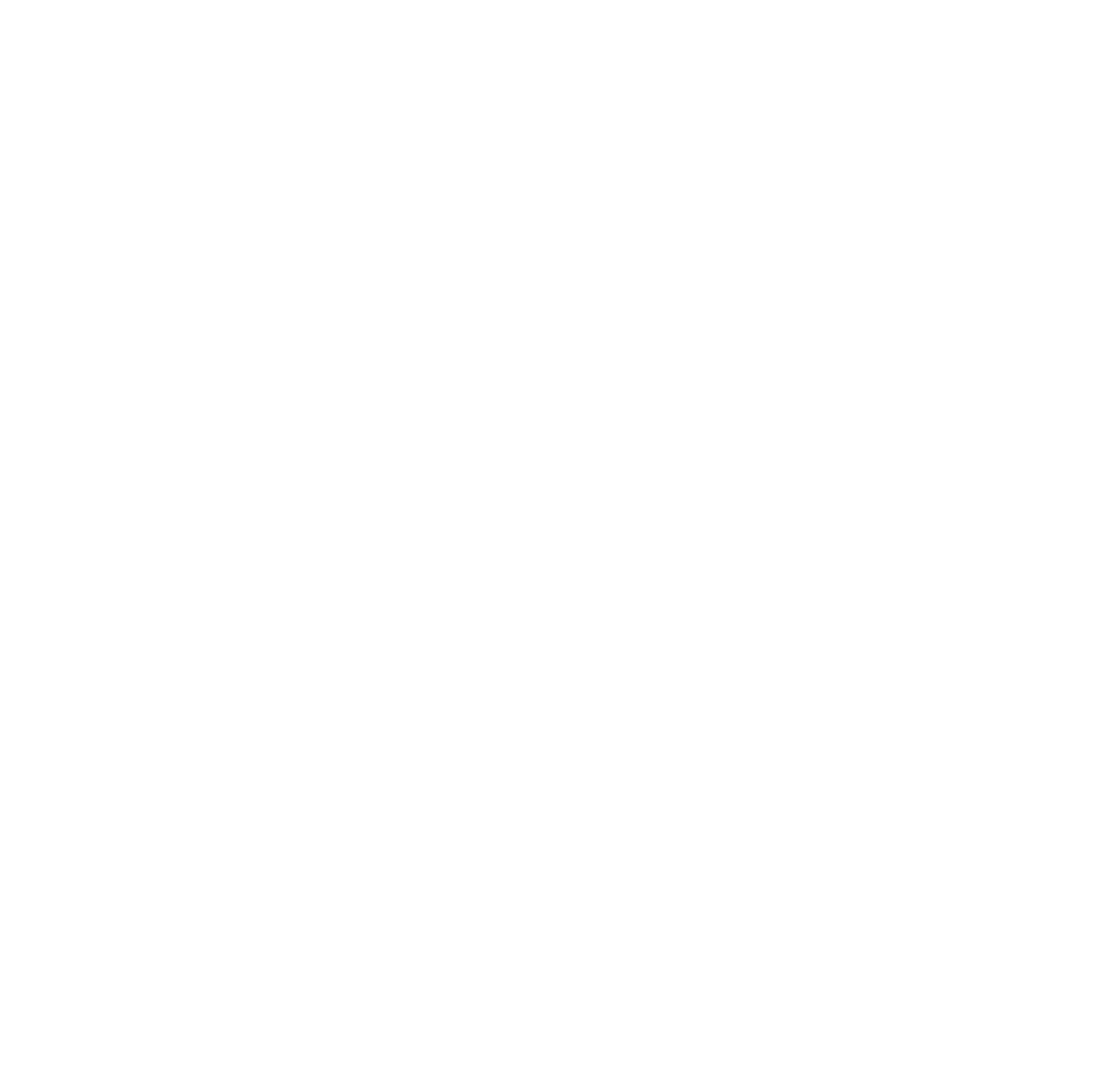 Briefly elaborate on what you want to discuss.  Briefly elaborate on what you want to discuss.
What we do?
Business Overview
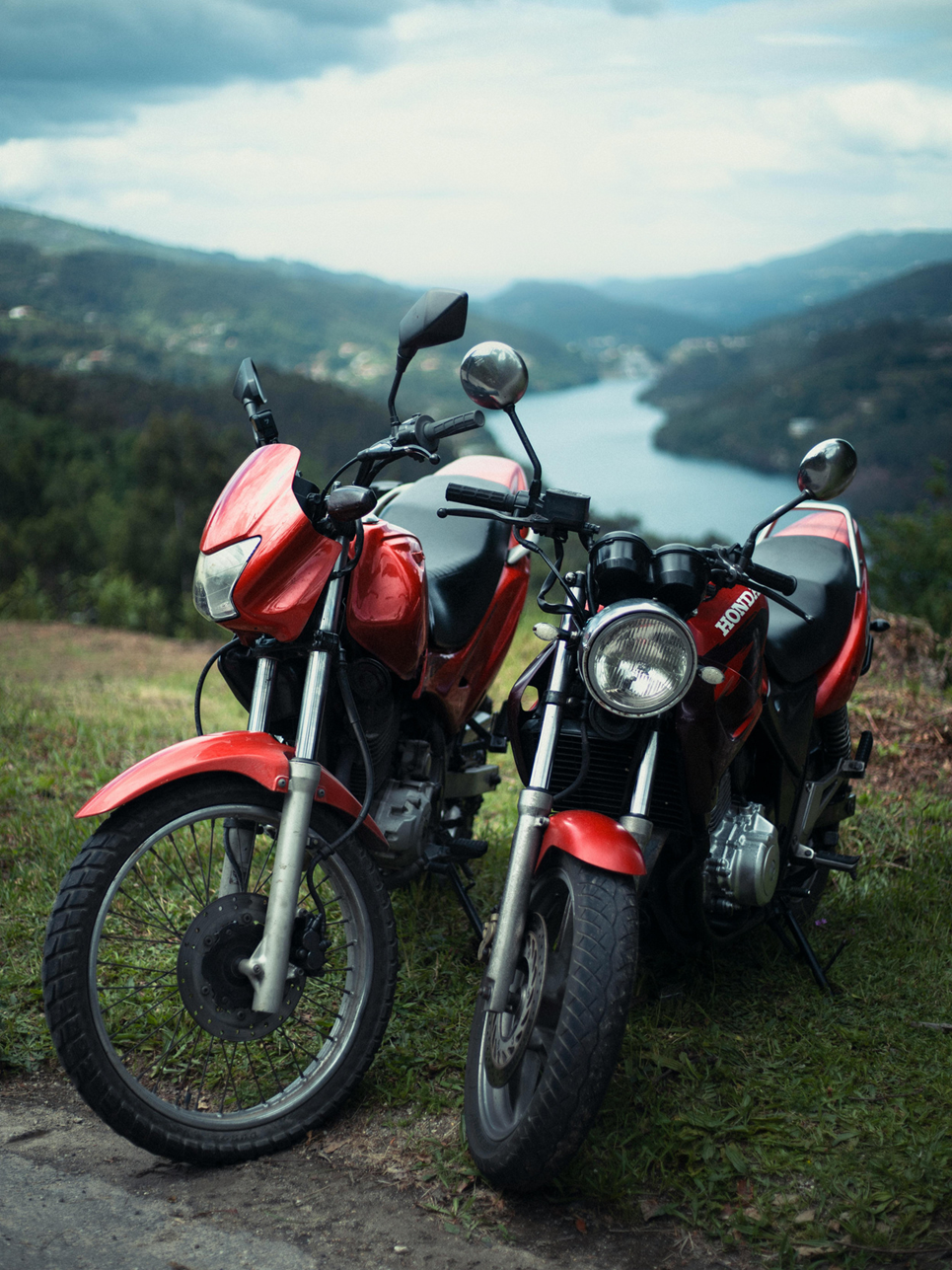 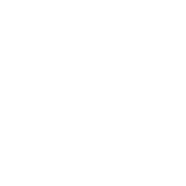 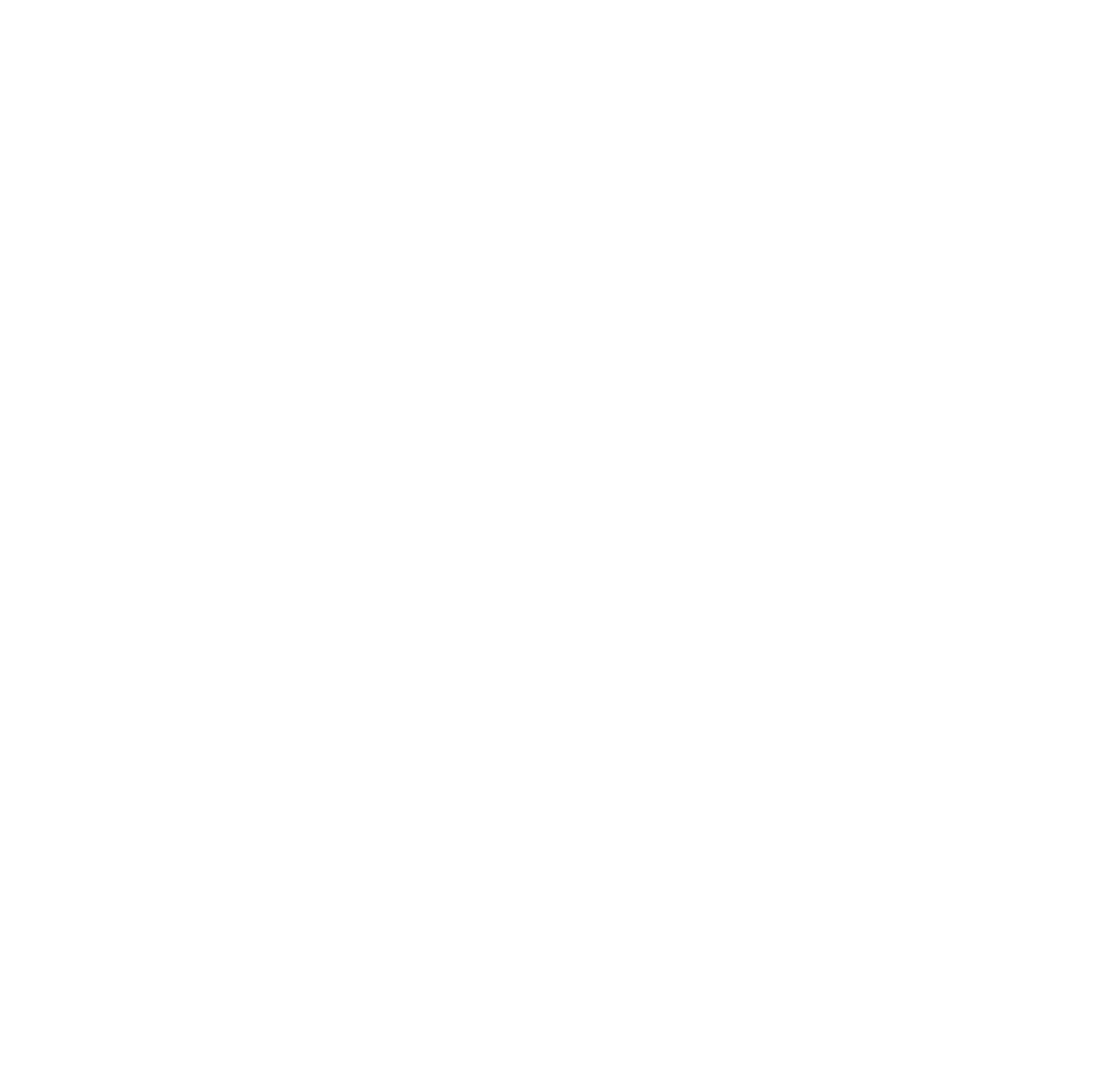 Mission
Enter your grand vision statement!
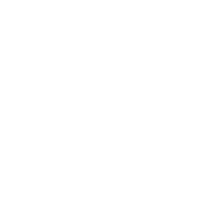 Vision
Enter your grand vision statement!
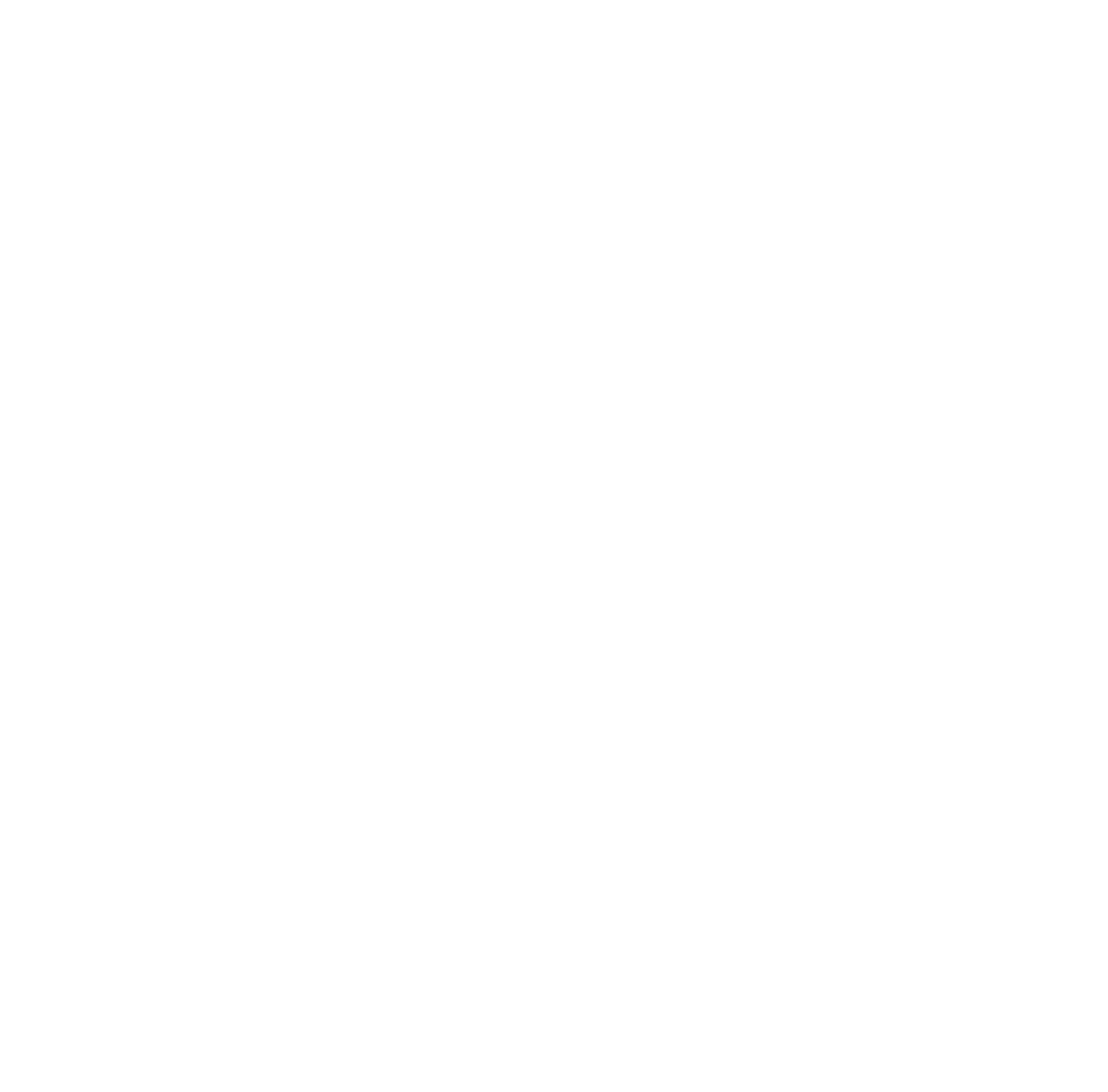 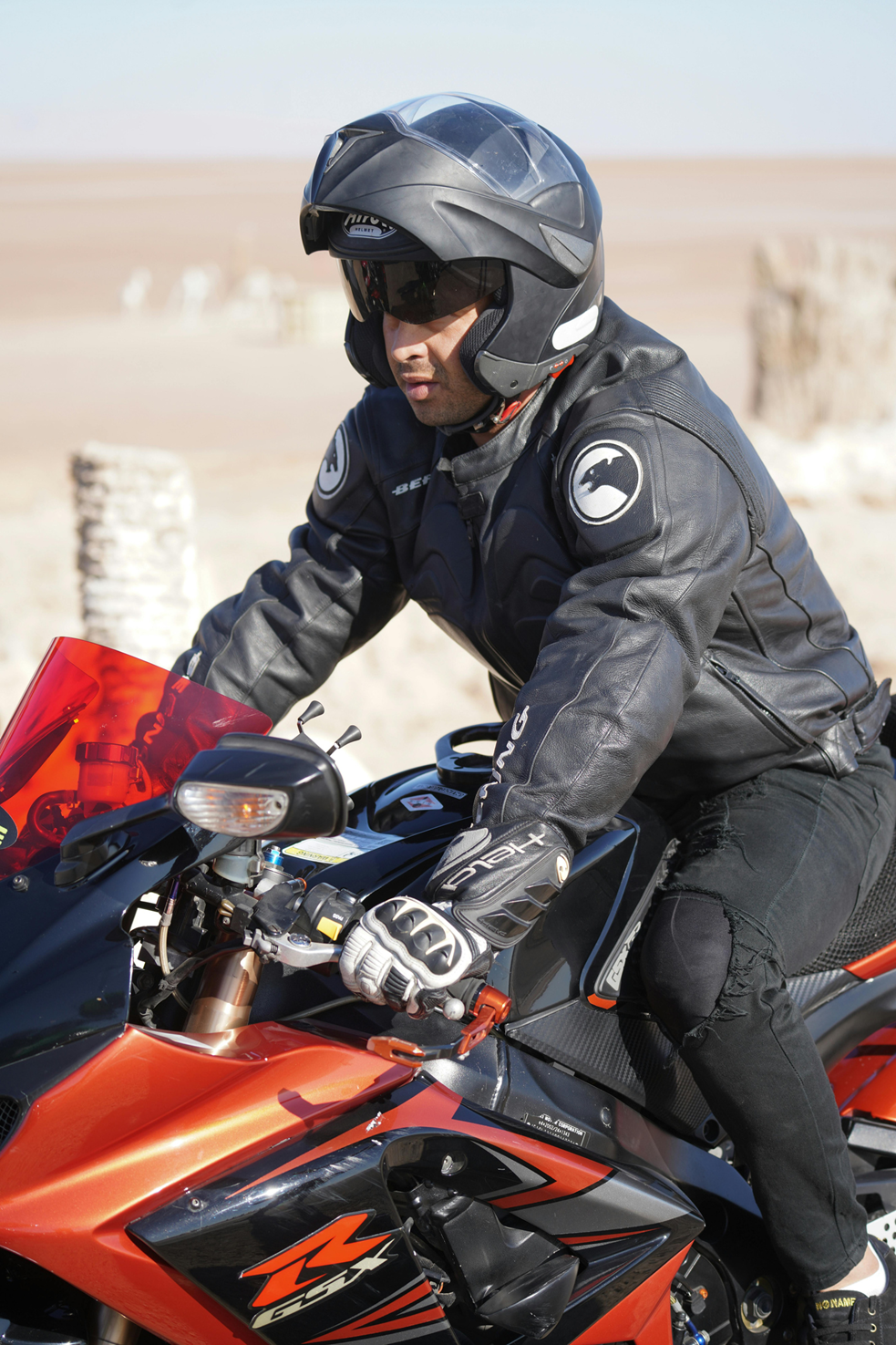 2
Our Projects
Elaborate on what you want to discuss.
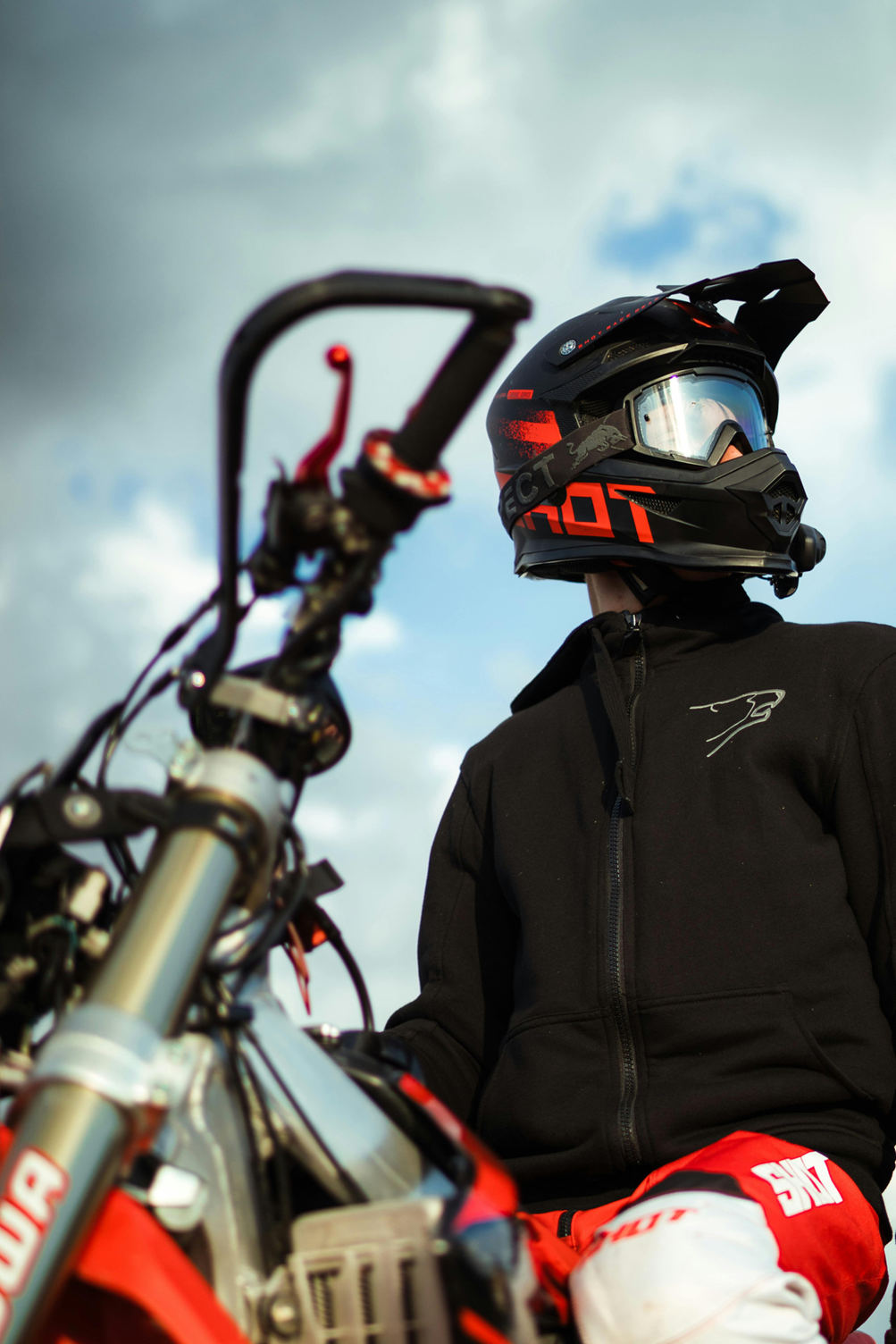 Business Stretegy
Elaborate on what you want to discuss.  Elaborate on what you want to discuss.
Elaborate on what you want to discuss. Elaborate on what you want to discuss.
One
Two
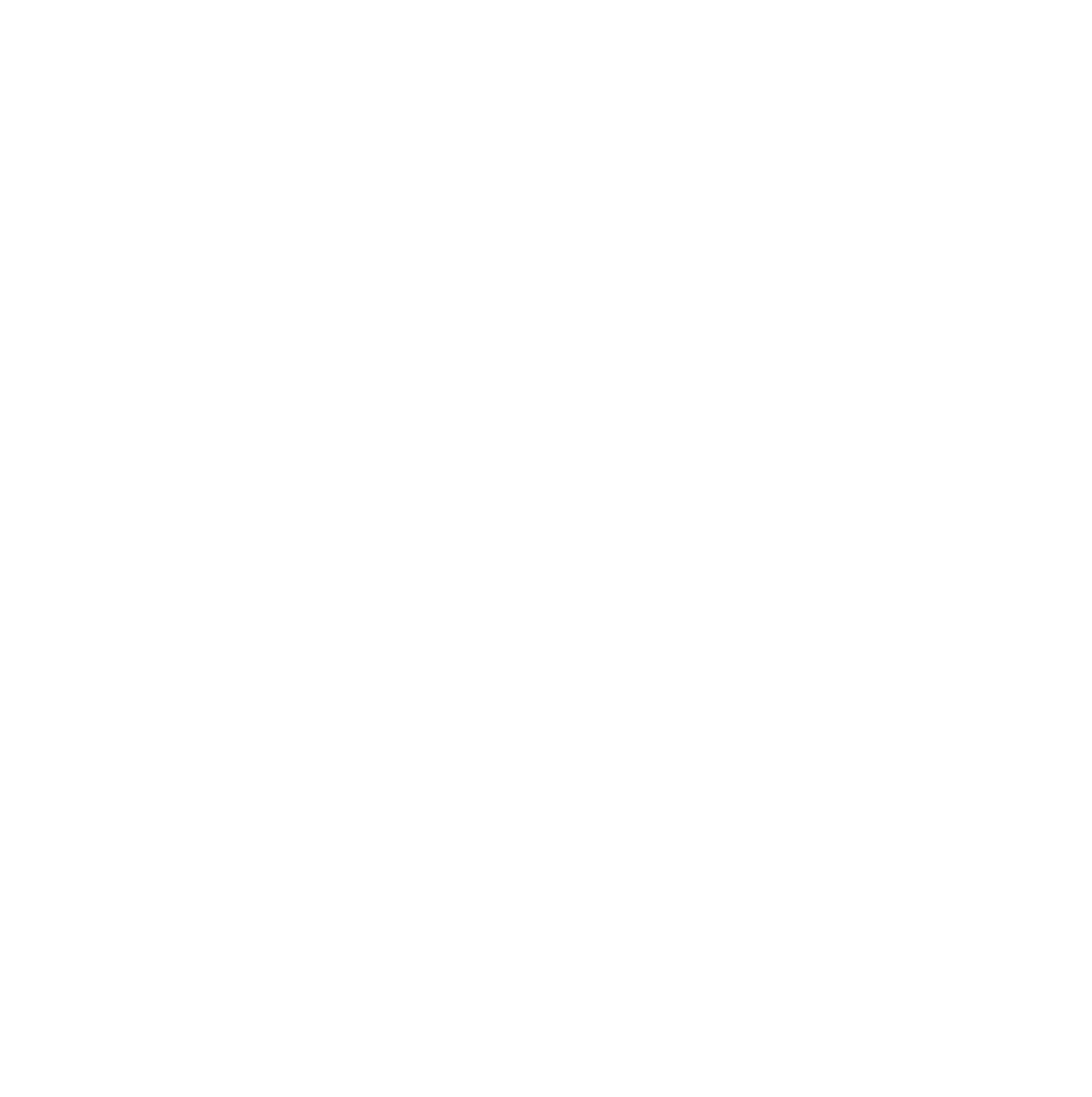 Elaborate on what you want to discuss. Elaborate on what you want to discuss.
Elaborate on what you want to discuss. Elaborate on what you want to discuss.
Three
Four
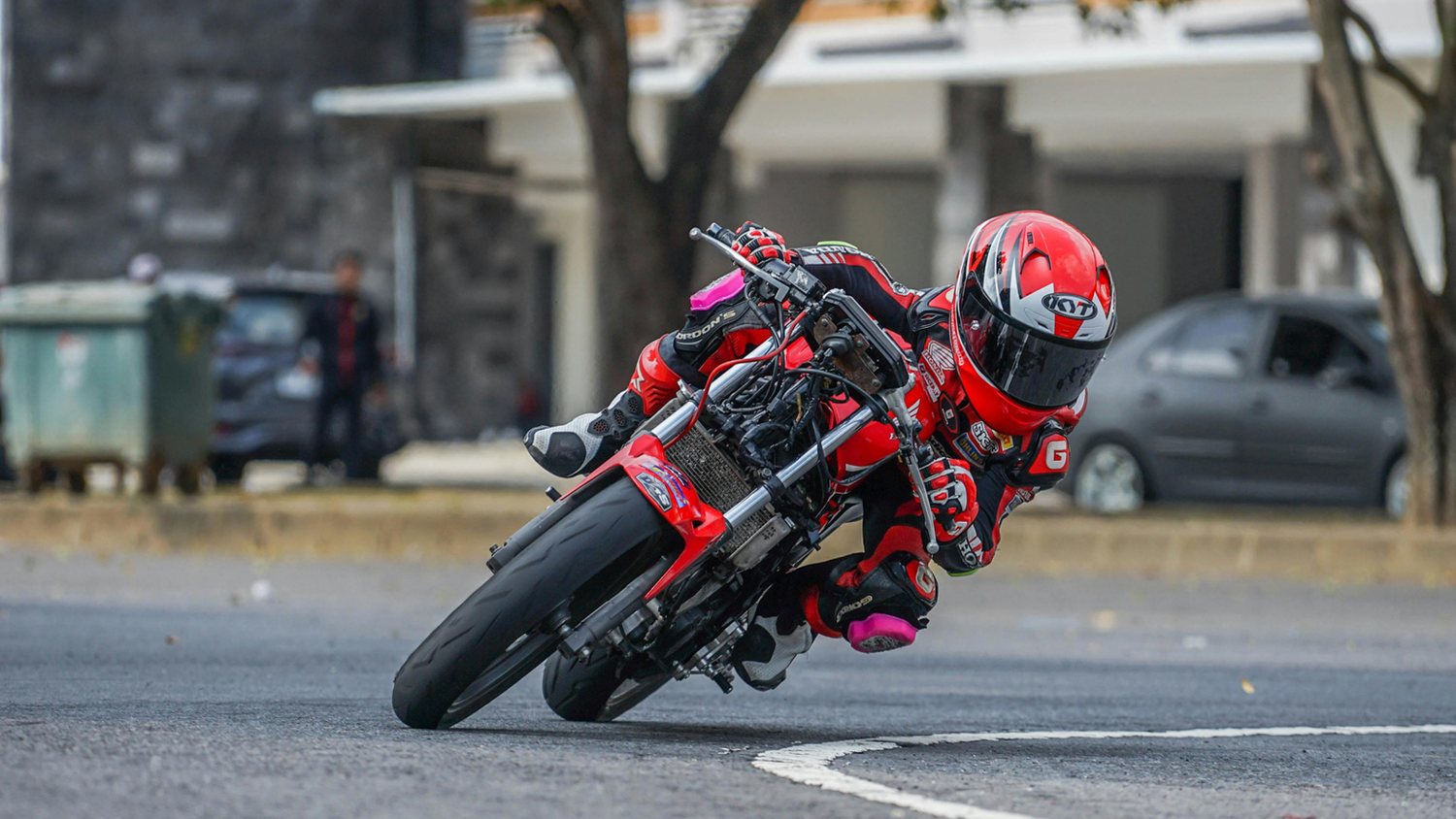 Photo Showcase
What can you say about your projects? Share it here!
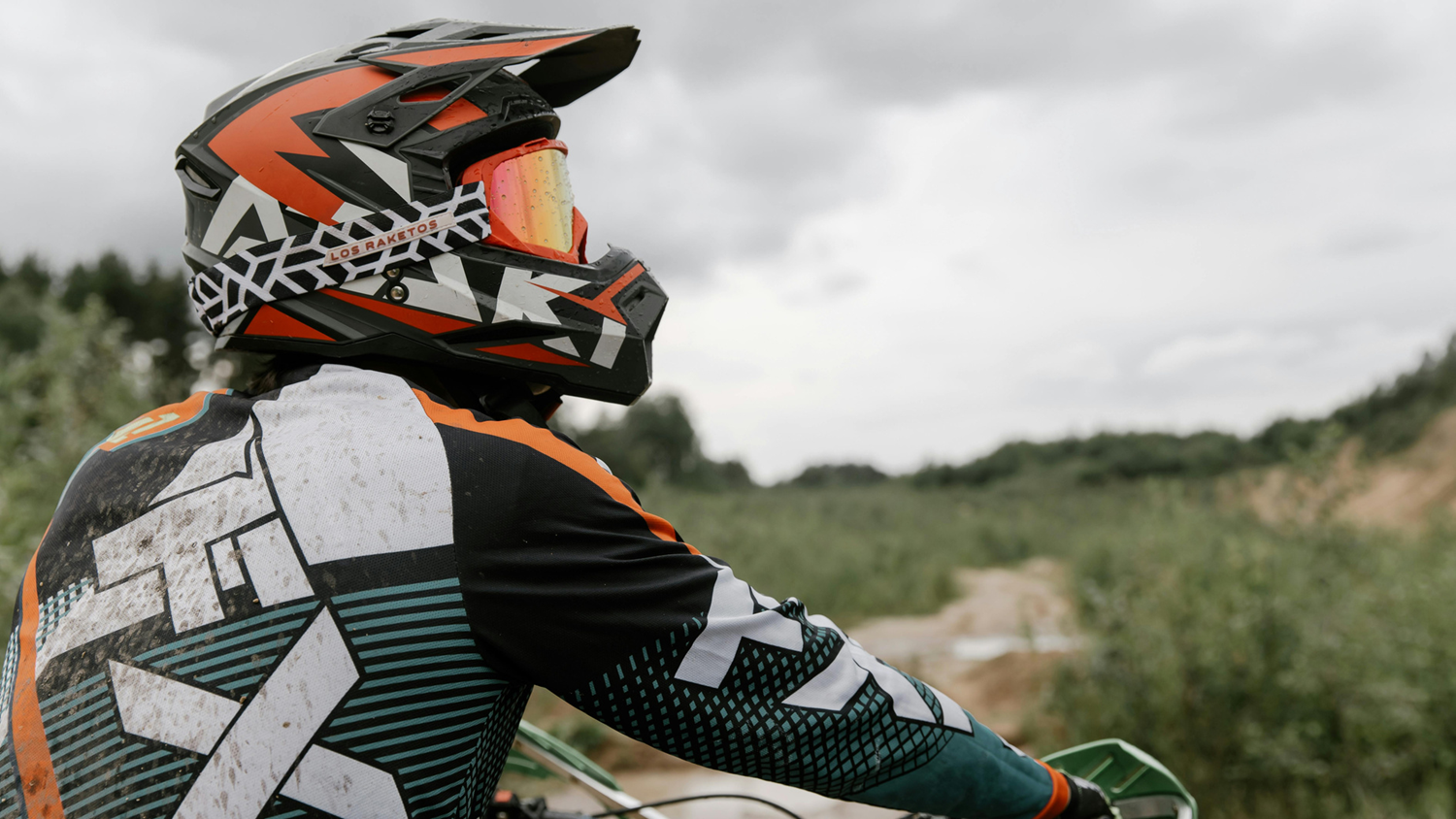 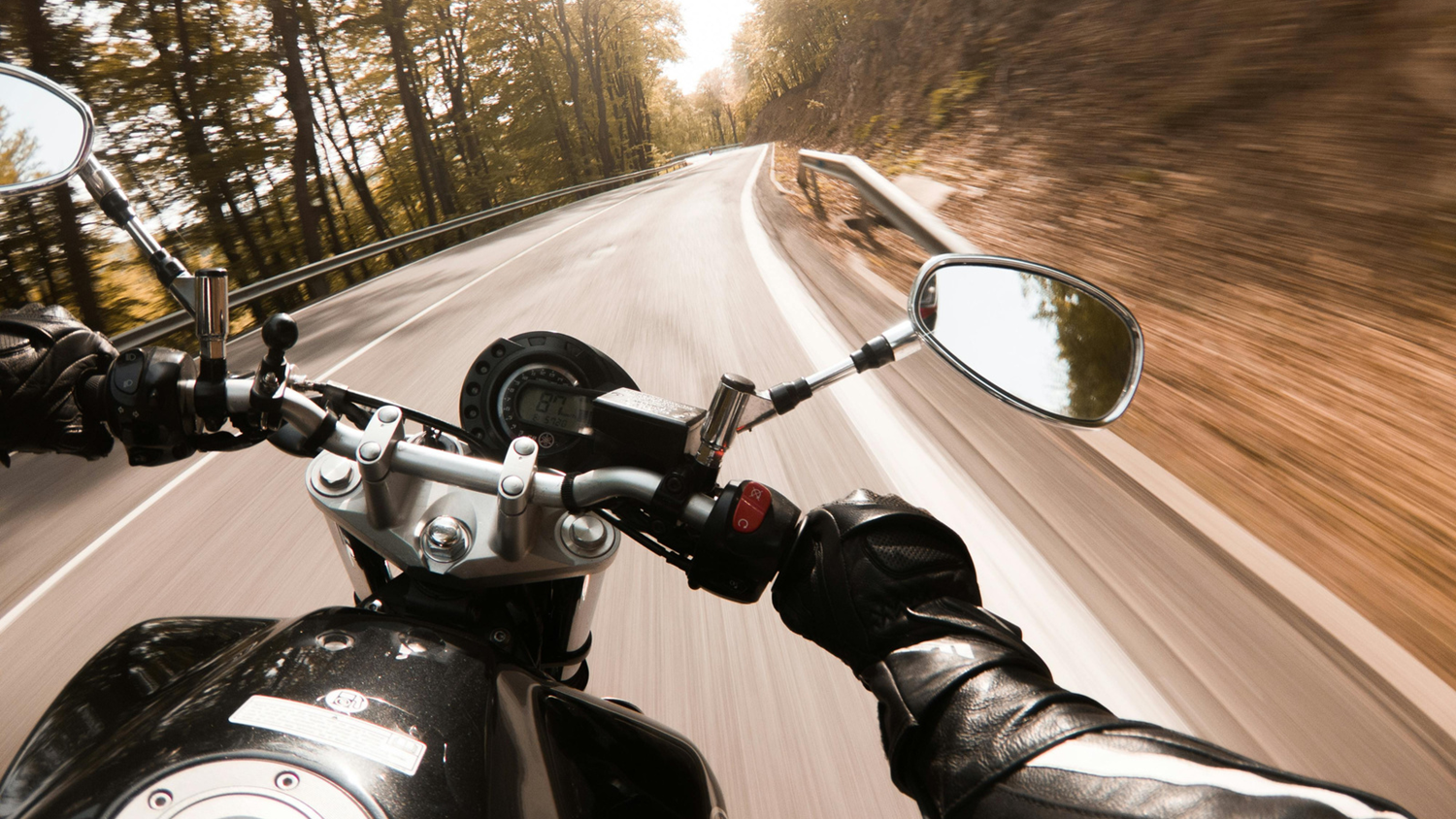 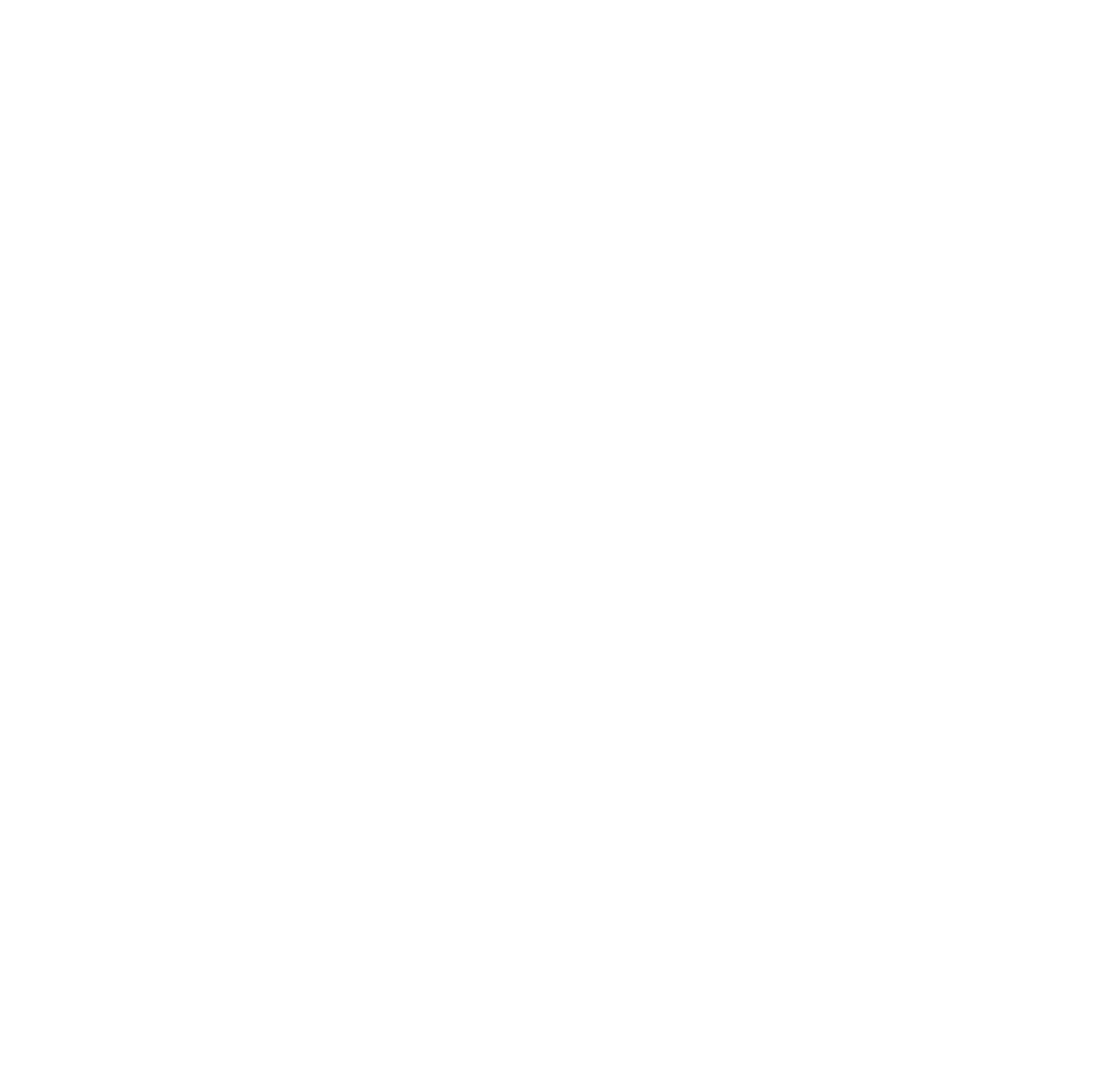 Predicted Results
Elaborate on the featured statistic
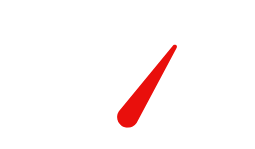 Elaborate on the featured statistic. Elaborate on the featured statistic.
67%
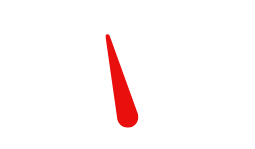 Elaborate on the featured statistic. Elaborate on the featured statistic.
43%
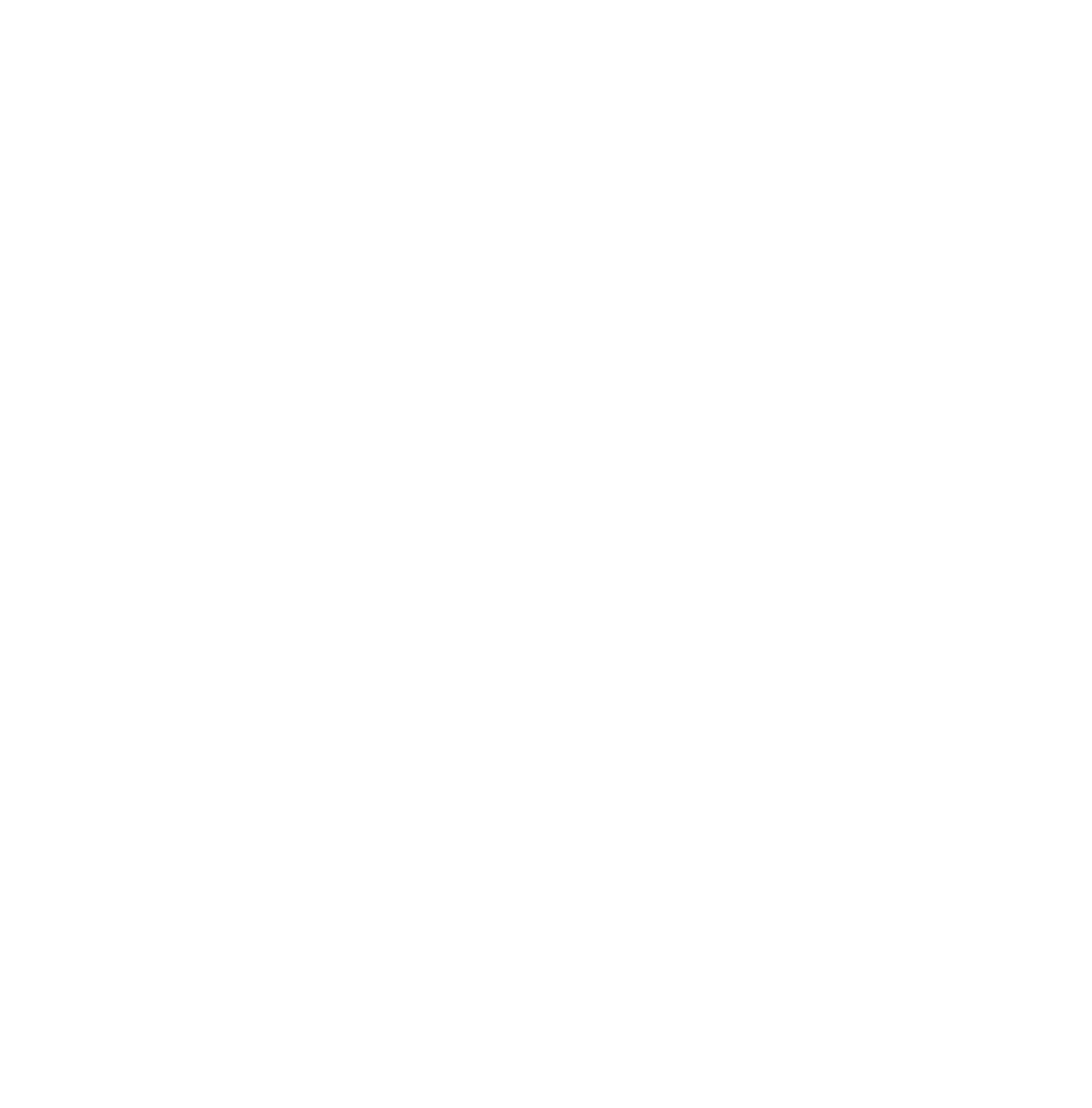 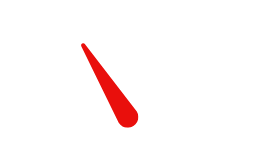 Elaborate on the featured statistic. Elaborate on the featured statistic.
34%
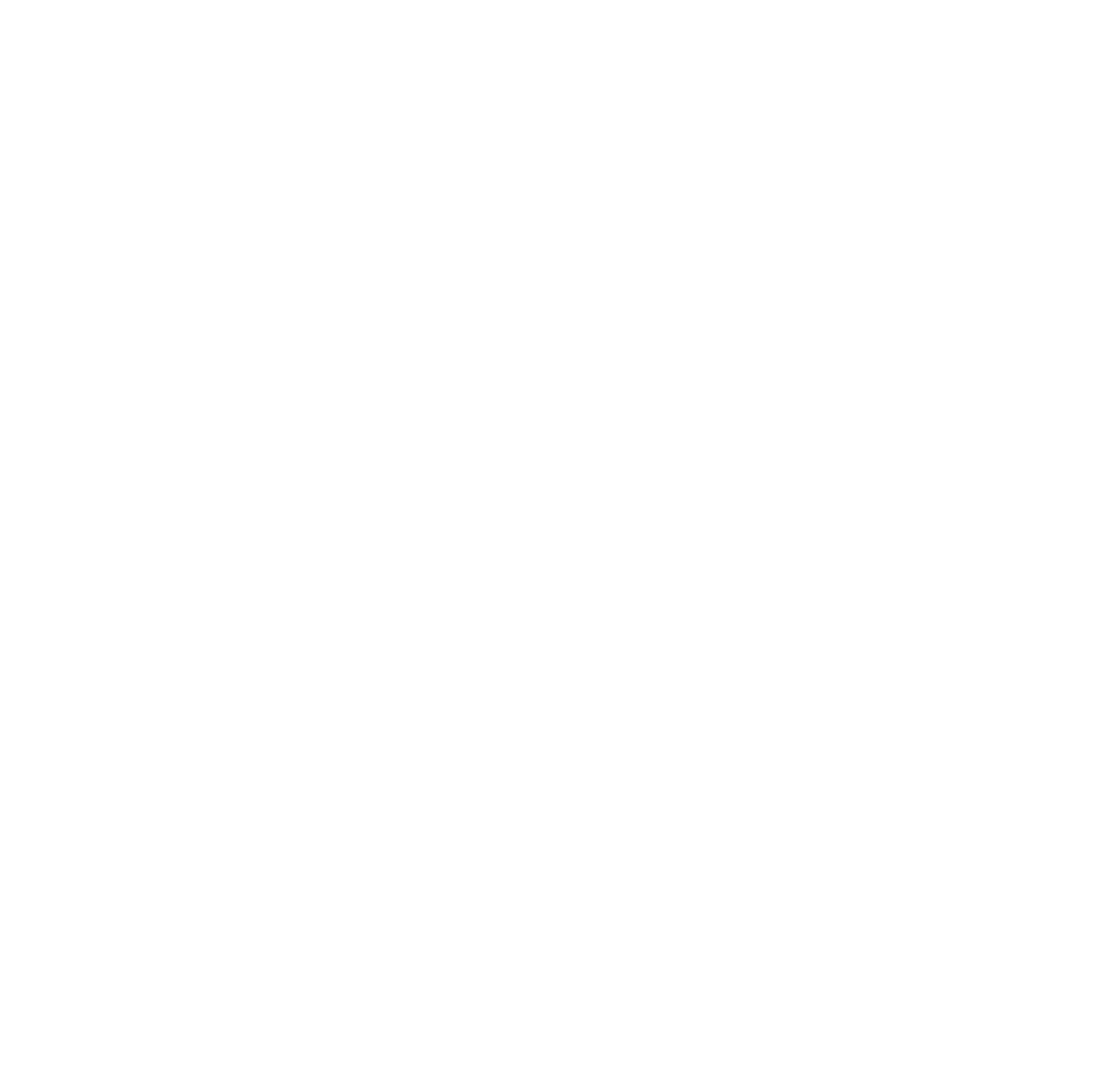 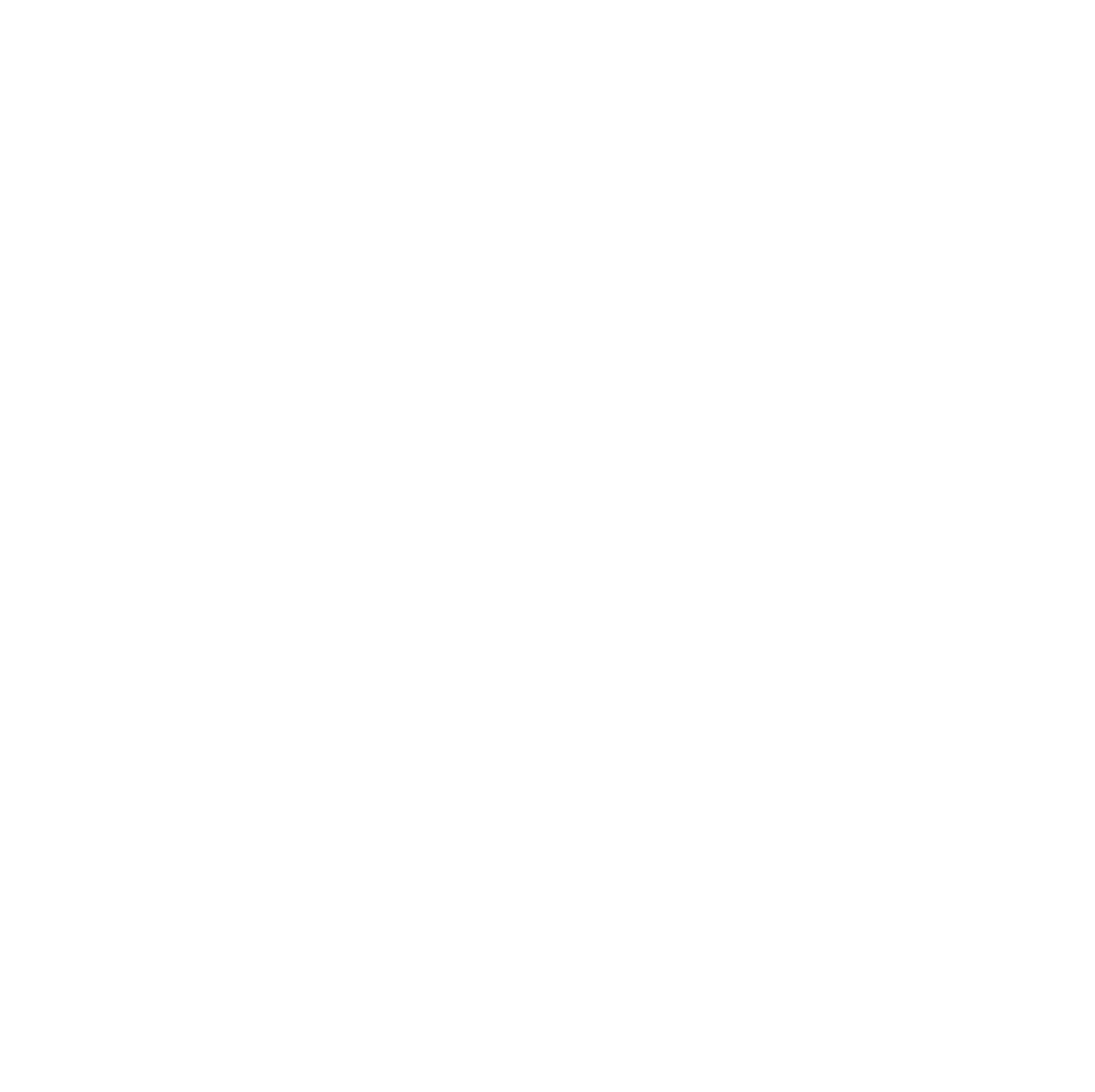 Our Team
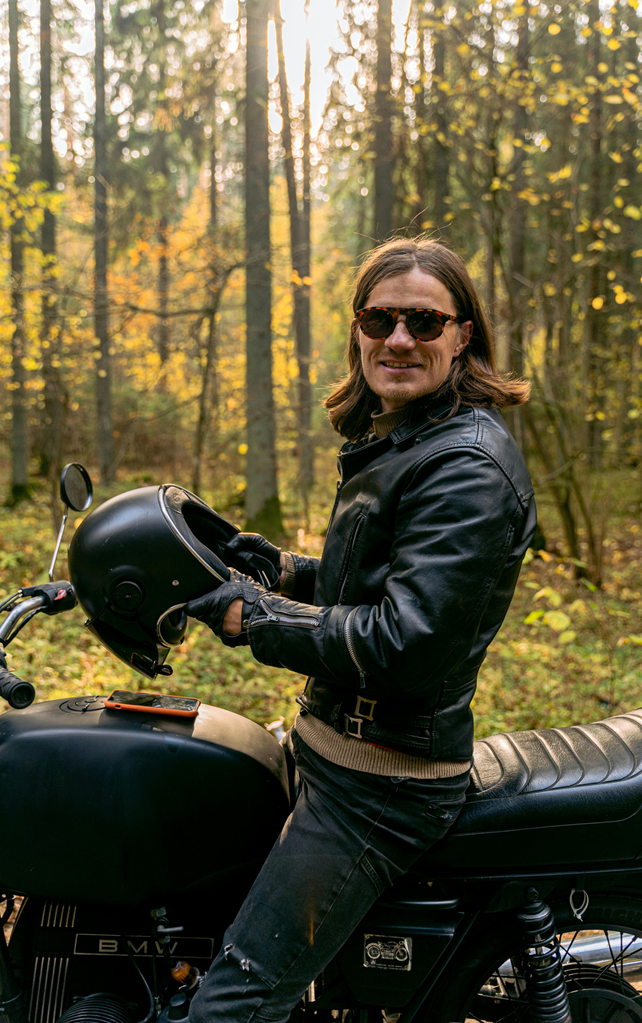 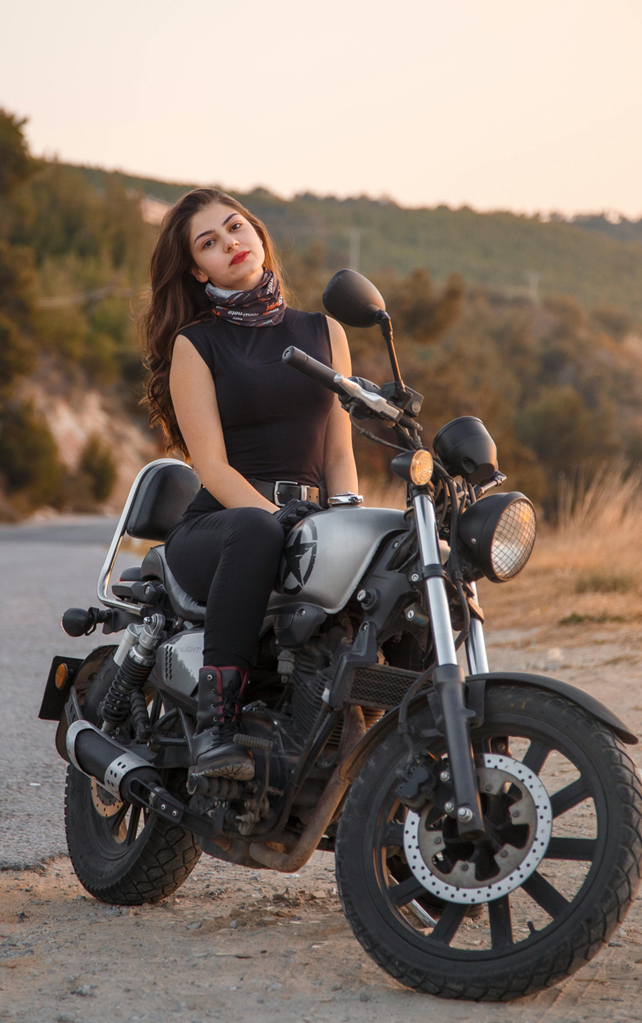 Name
Elaborate on what you want to discuss.
Name
Elaborate on what you want to discuss.
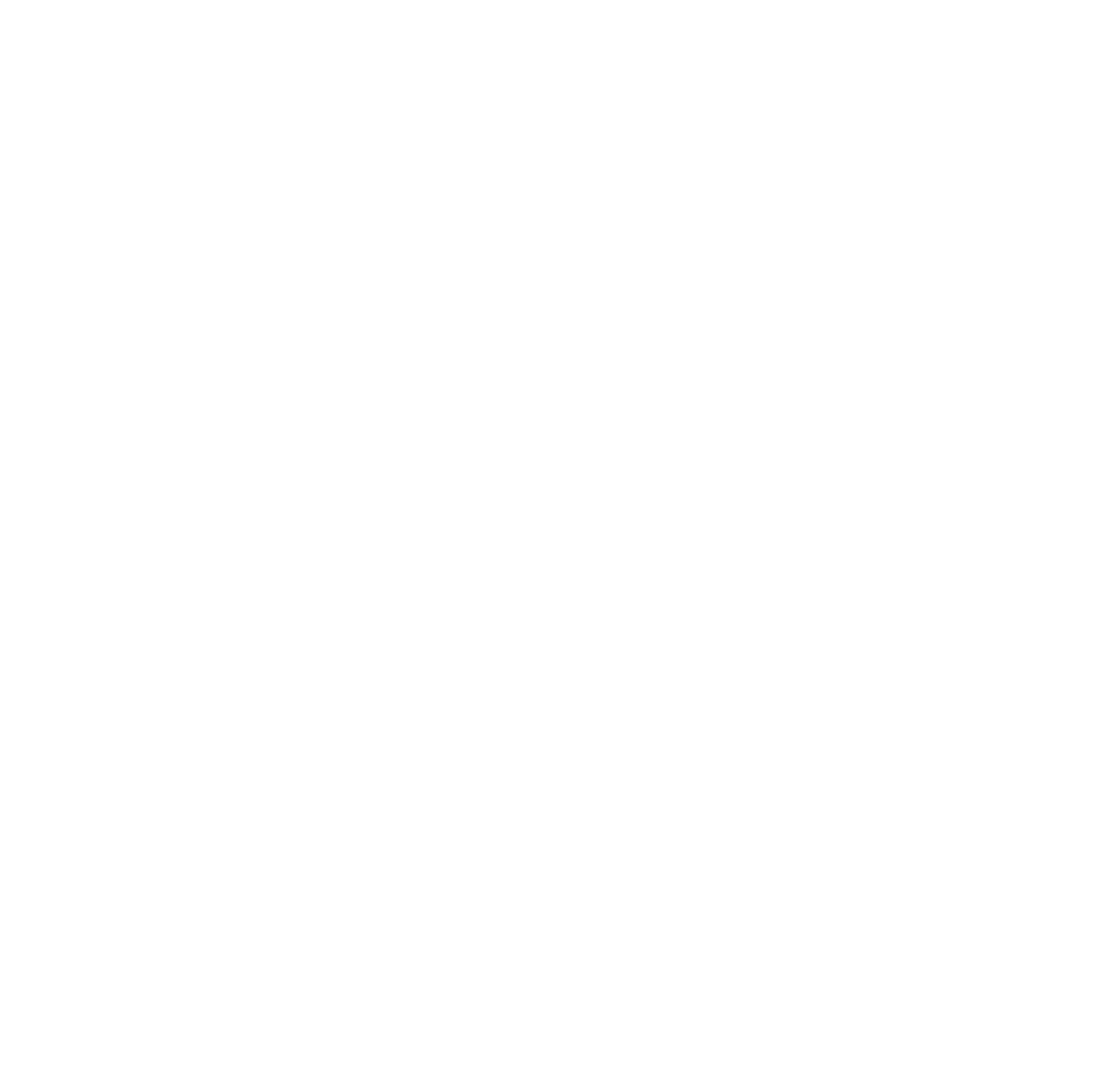 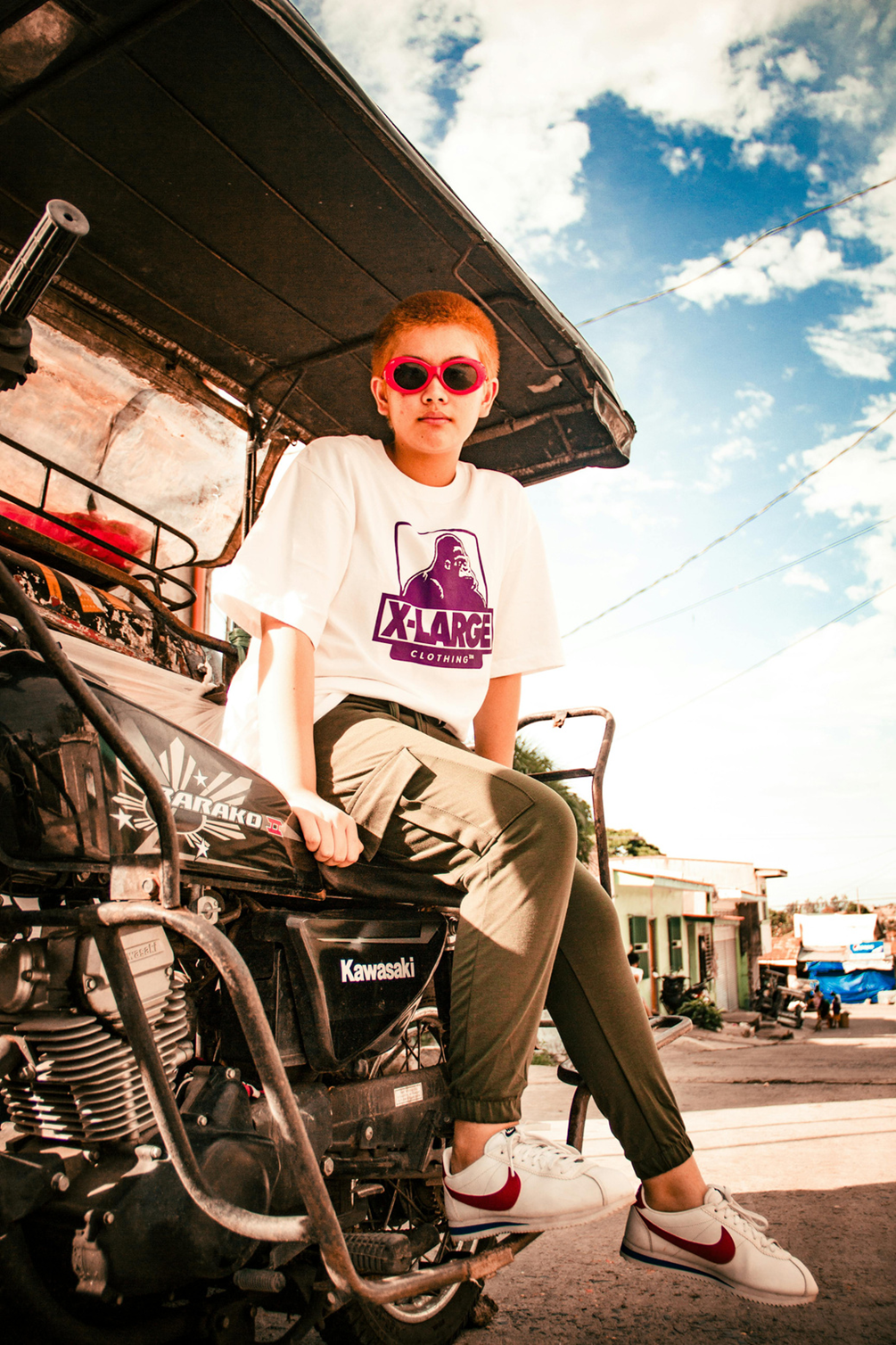 3
About Us
Elaborate on what you want to discuss.
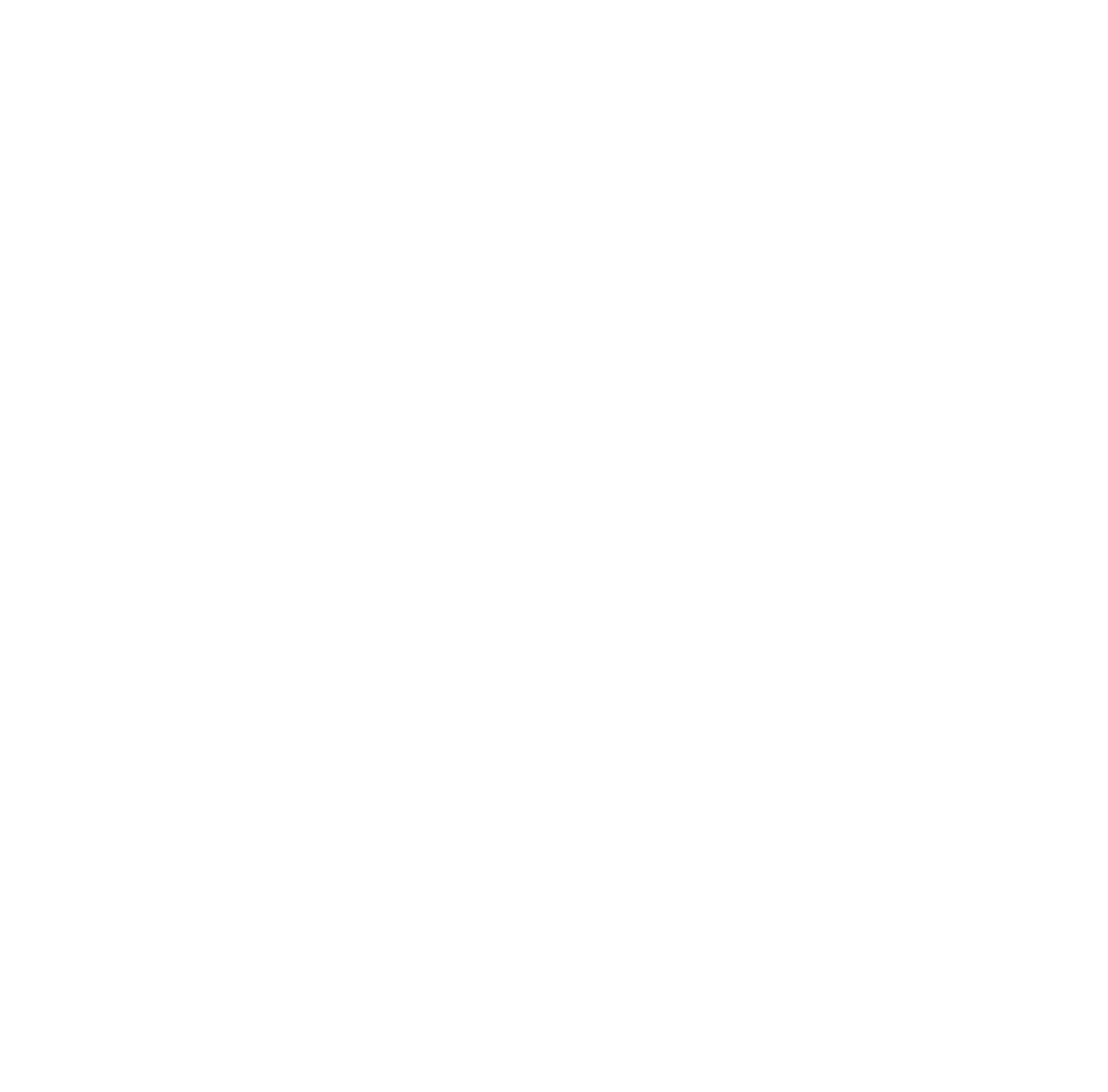 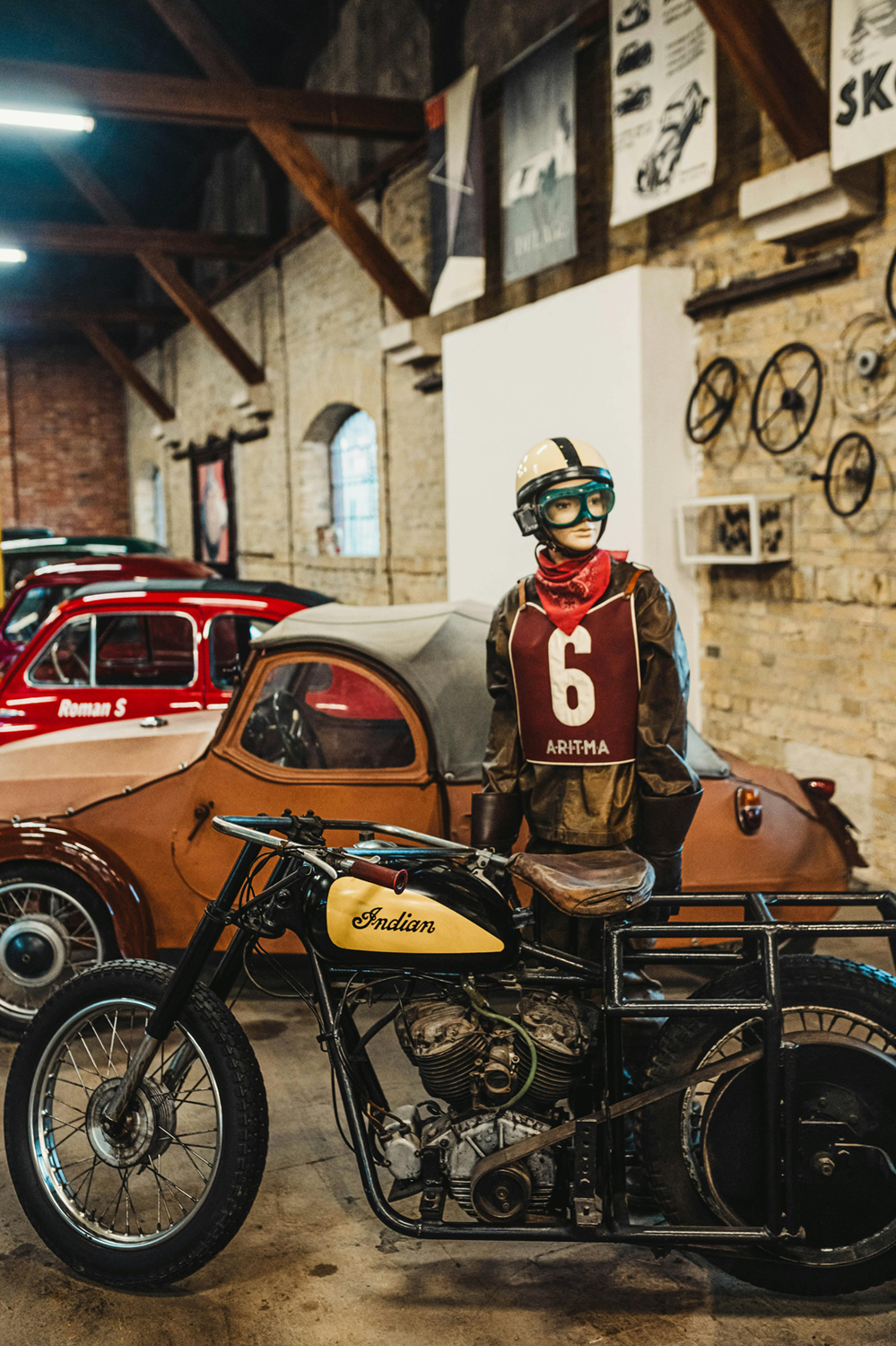 Our History
Presentations are communication tools that can be used as demonstrations, lectures, speeches, reports, and more. It is mostly presented before an audience Presentations are communication tools that can be used as demonstrations, lectures, speeches, reports, and more. It is mostly presented before an audience.  Presentations are communication tools that can be used as demonstrations, lectures, speeches, reports, and more. It is mostly presented before an audience. .
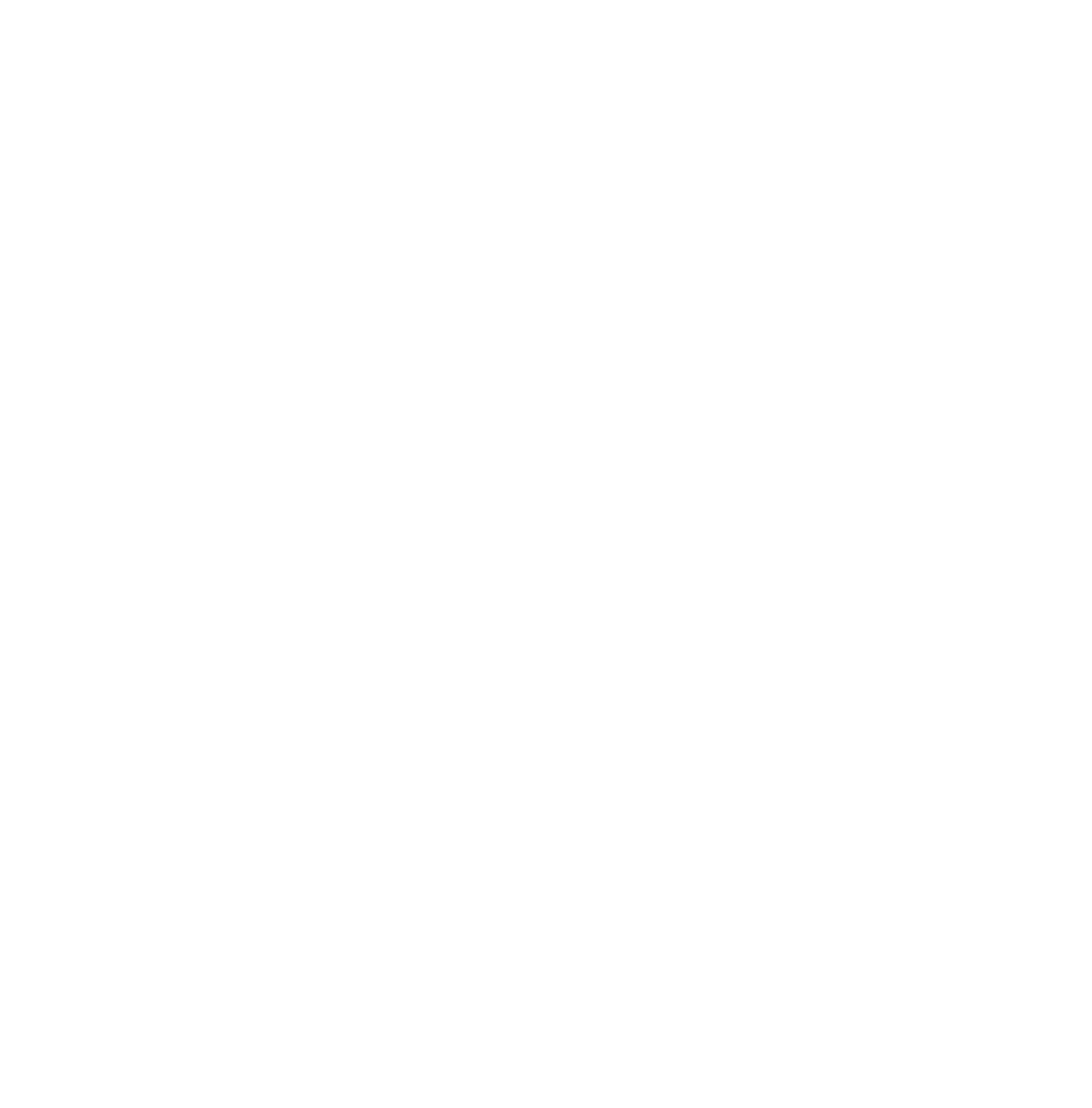 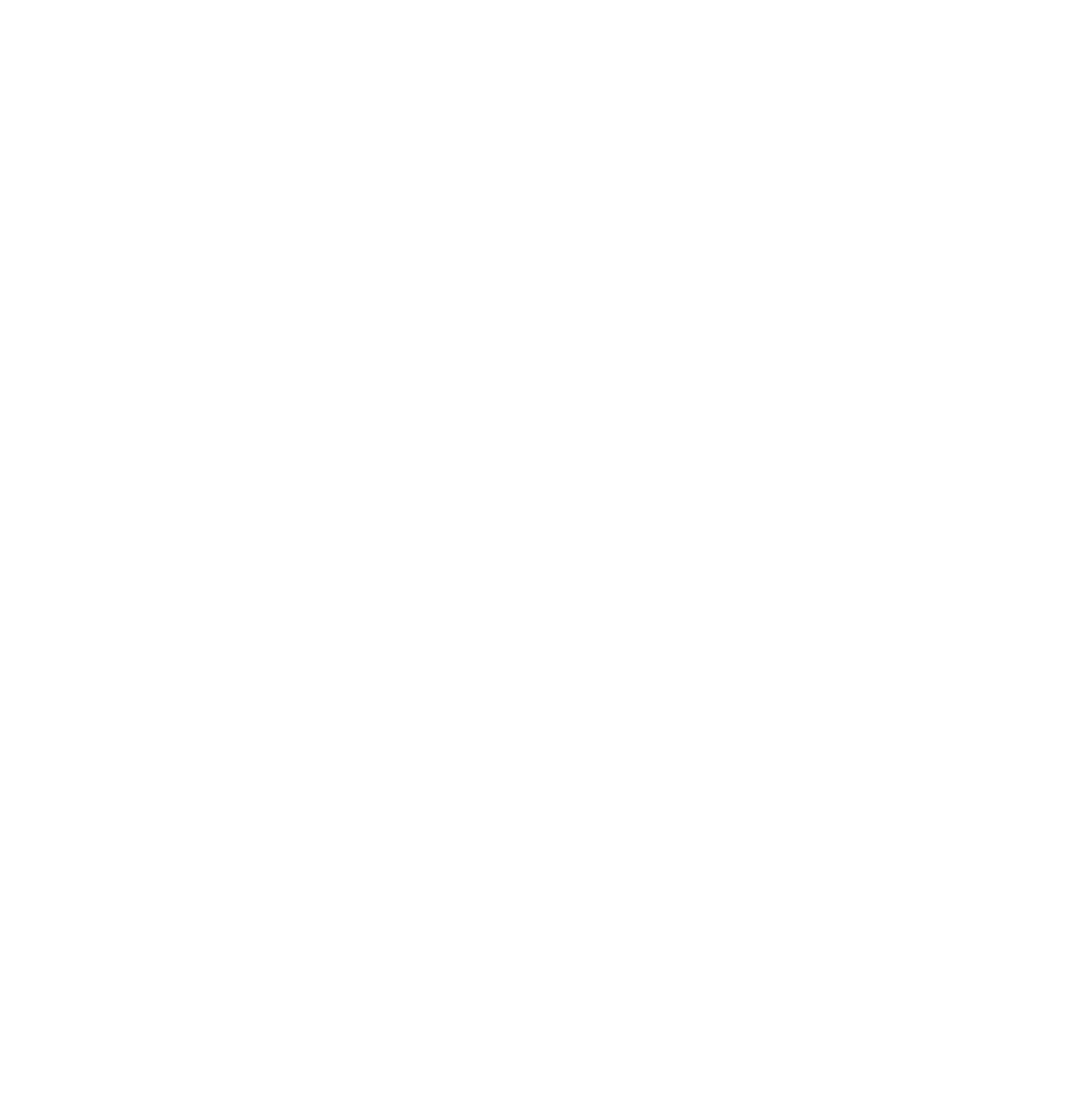 Business Plan Timeline
Add a main point
Add a main point
Elaborate on what you 
want to discuss.
Elaborate on what you 
want to discuss.
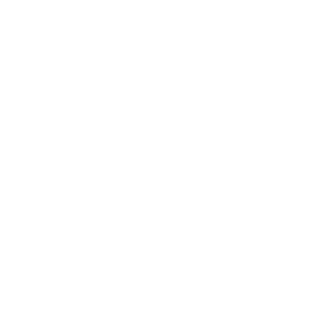 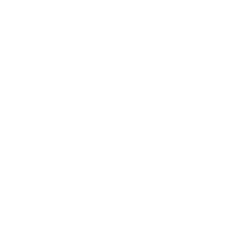 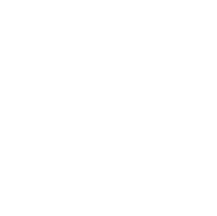 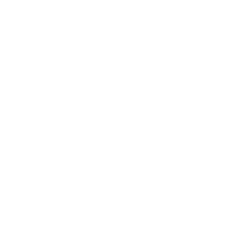 Add a main point
Add a main point
Elaborate on what you 
want to discuss.
Elaborate on what you 
want to discuss.
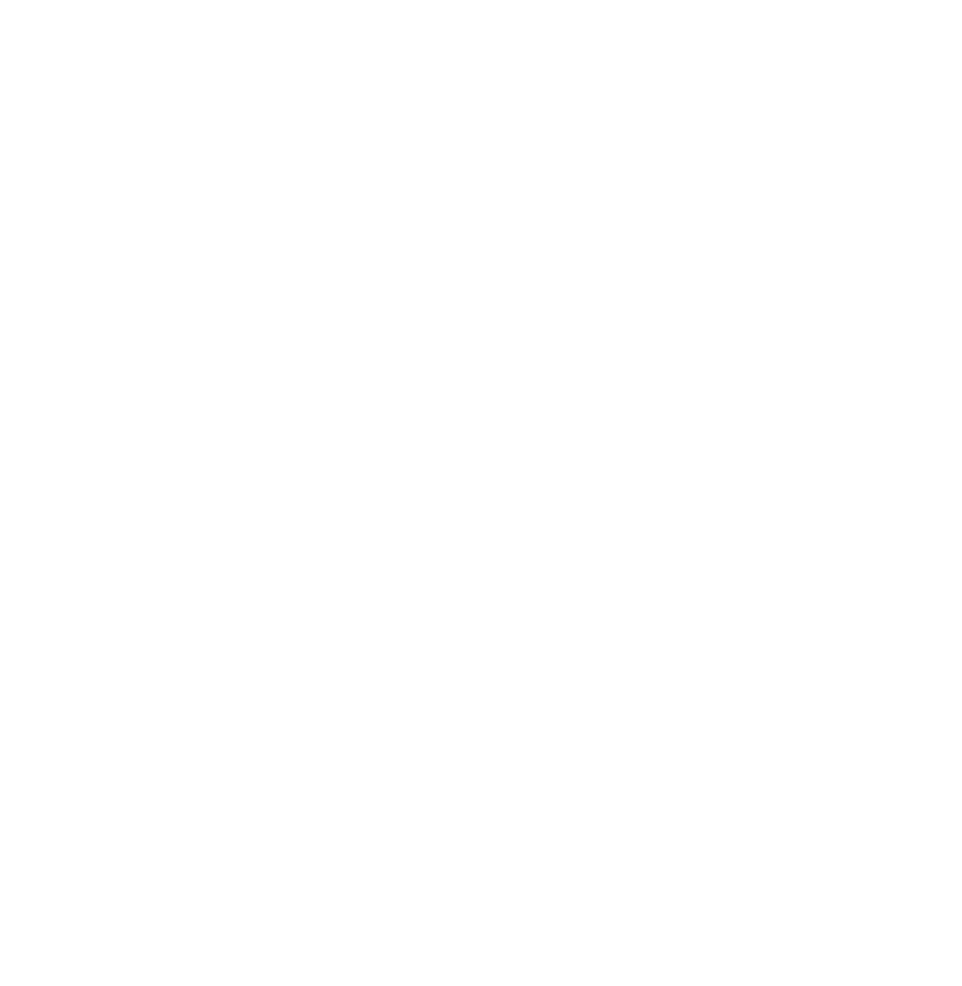 A picture is worth a thousand words
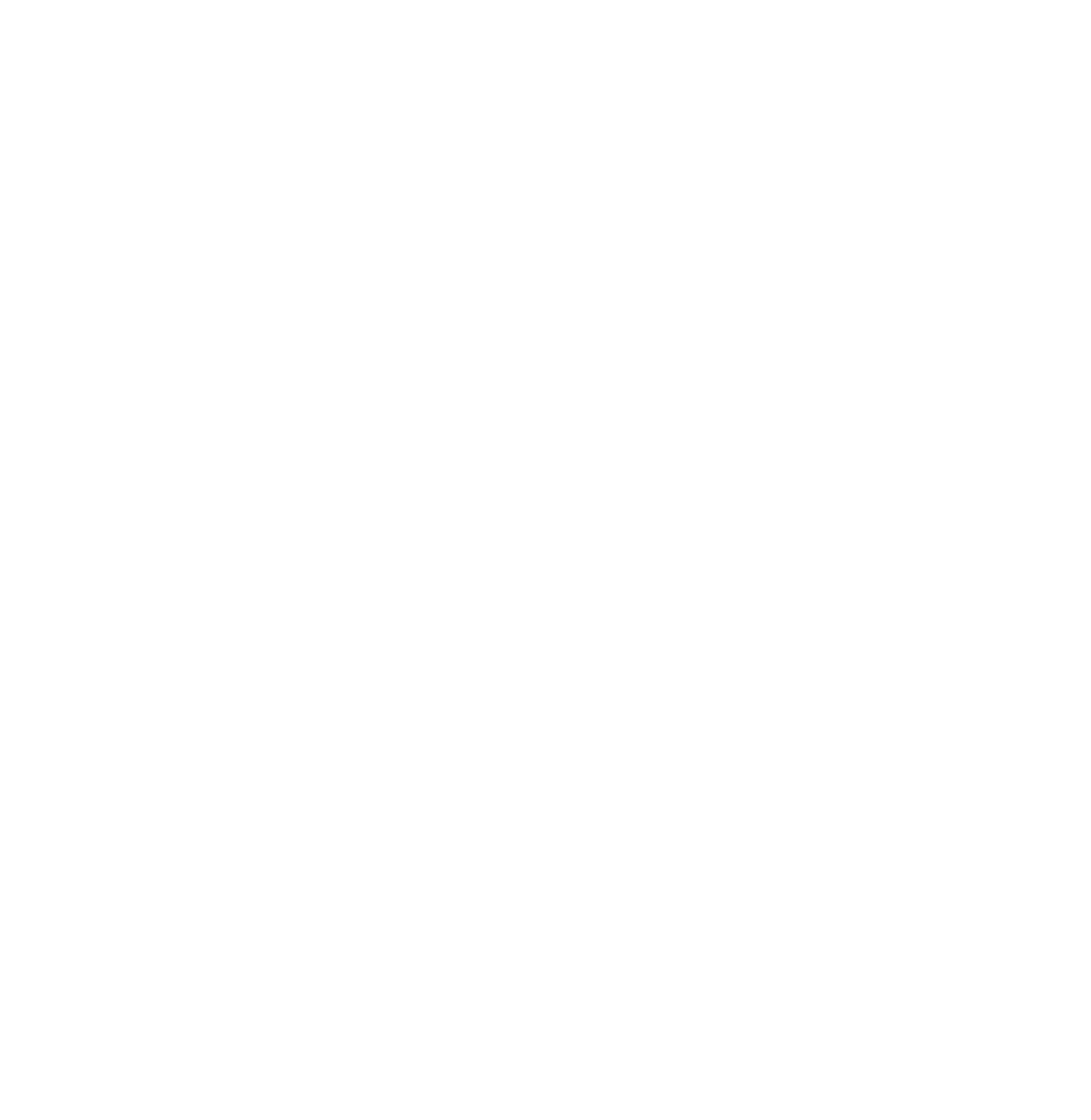 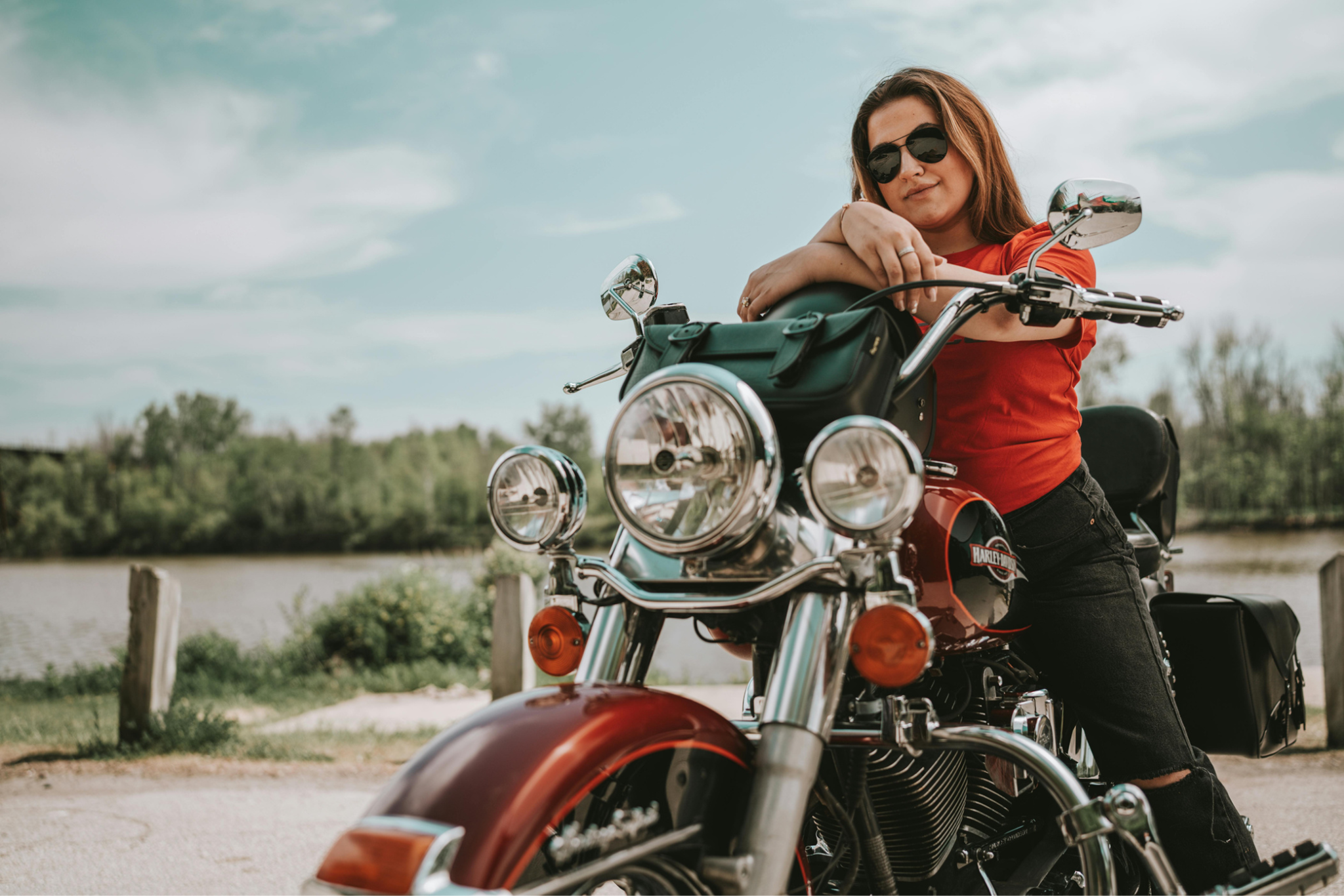 Write an original statement or inspiring quote
— Include a credit, citation, or supporting message
— Include a credit, citation, or supporting message
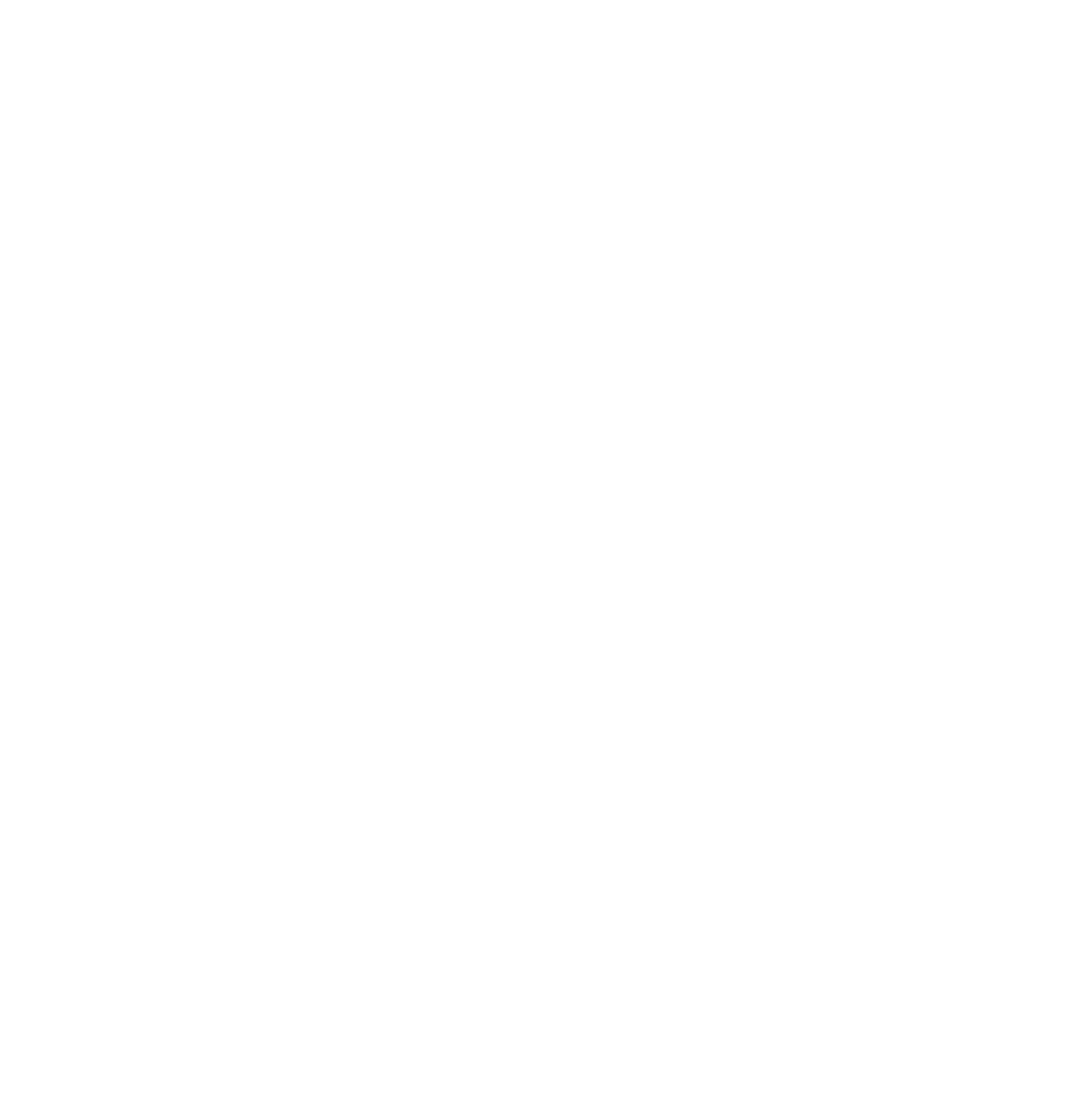 Contact Us
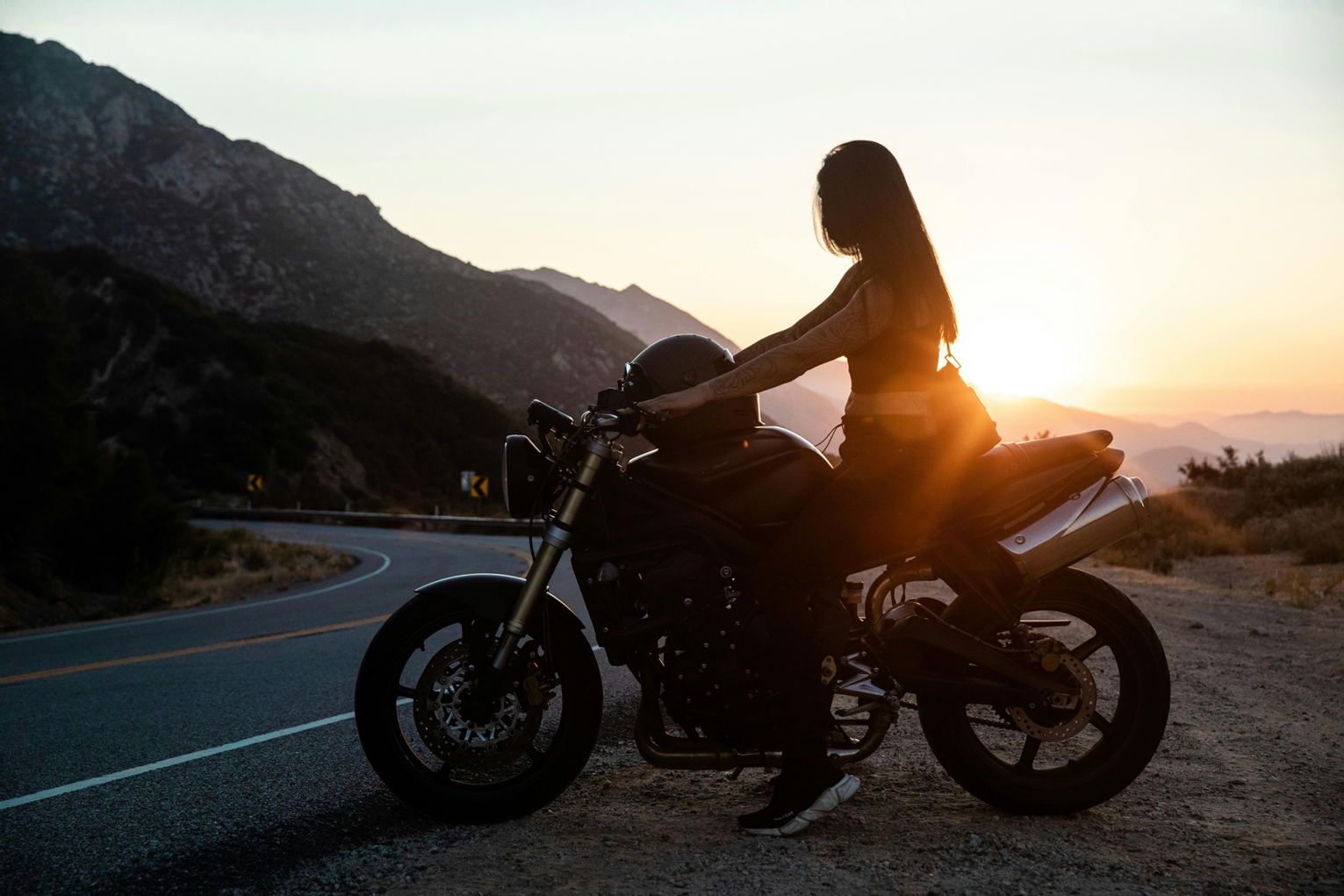 123 Anywhere St., Any City,ST 12345
123-456-7890
hello@reallygreatsite.com
@reallygreatsite
reallygreatsite.com
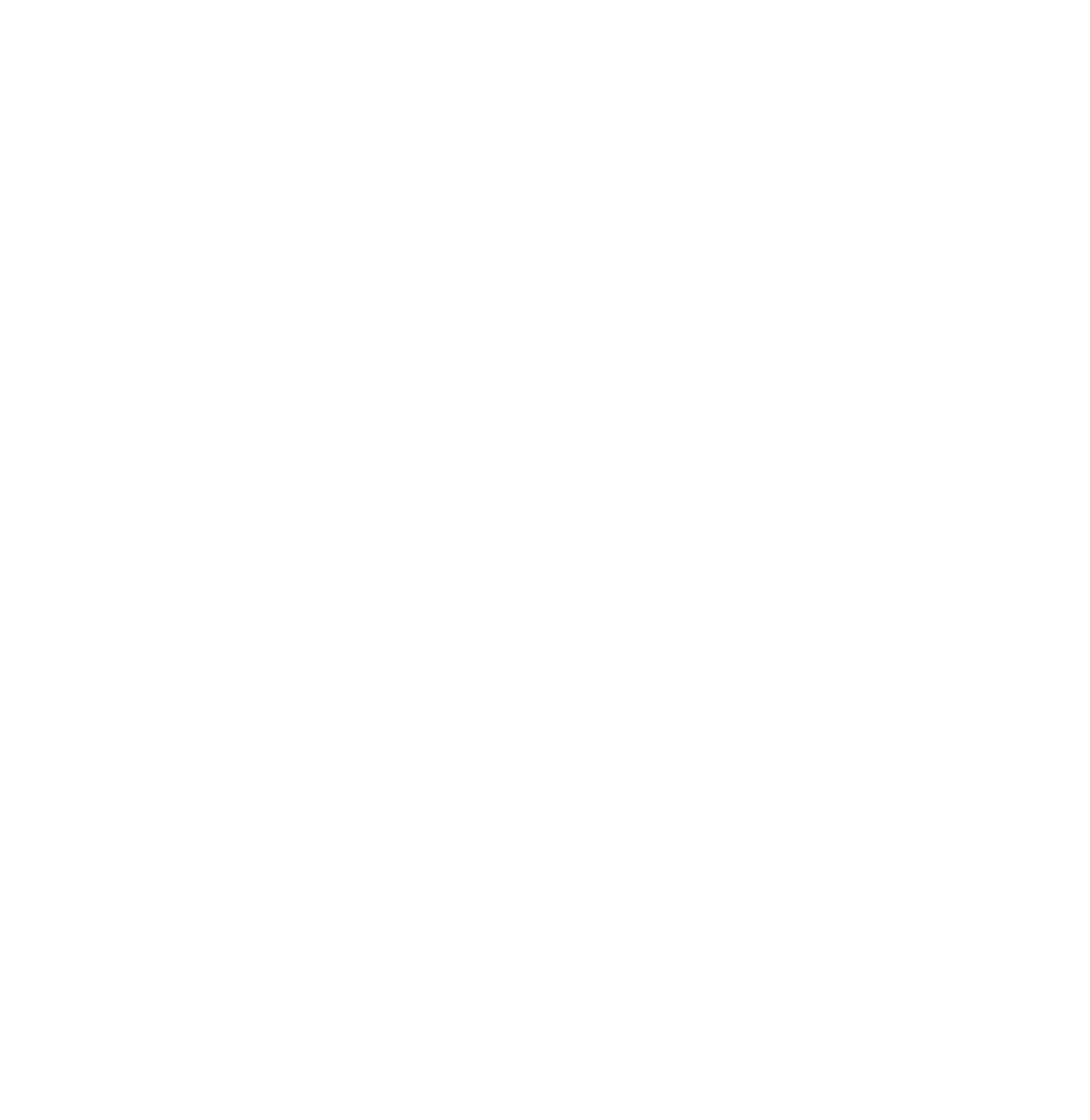 Resource Page
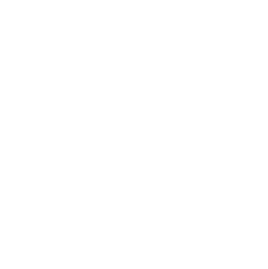 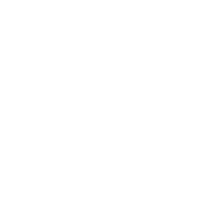 Use these design resources in your Canva Presentation.








You can find these fonts online too. Happy designing! 

Don't forget to delete this page before presenting.
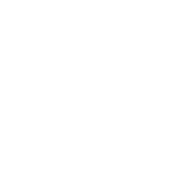 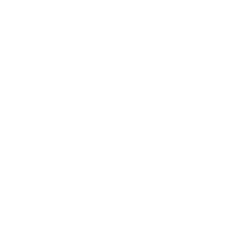 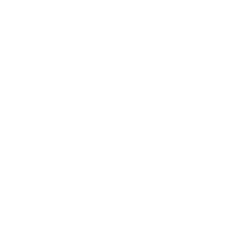 This presentation template uses the following free fonts:
Titles:  Play
Headers: Bai Jamjuree
Body Copy: Dosis
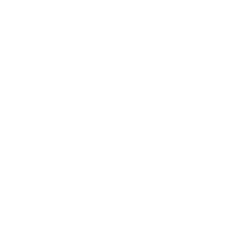 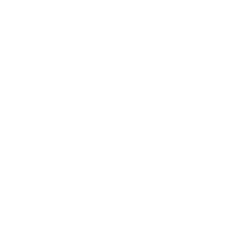 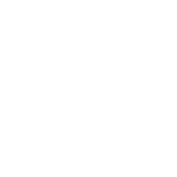 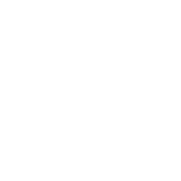 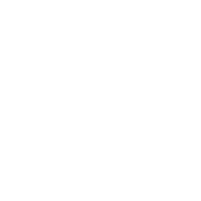 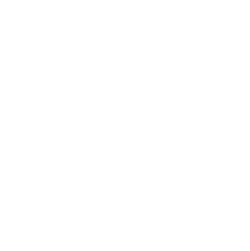 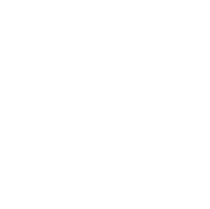 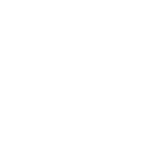 Credits
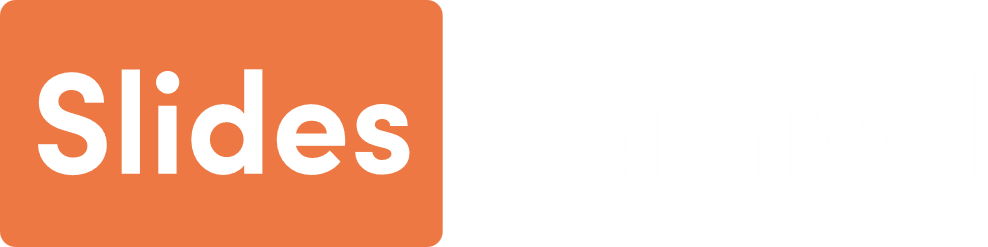 This presentation template is free for everyone to use thanks to the following:
SlidesCarnival for the presentation template
Pexels for the photos
Happy designing!